Transforming Accounting: Comprehensive solution from reconciliation to consolidation to external reporting
Jordan Akers & Chris Howard, Planful
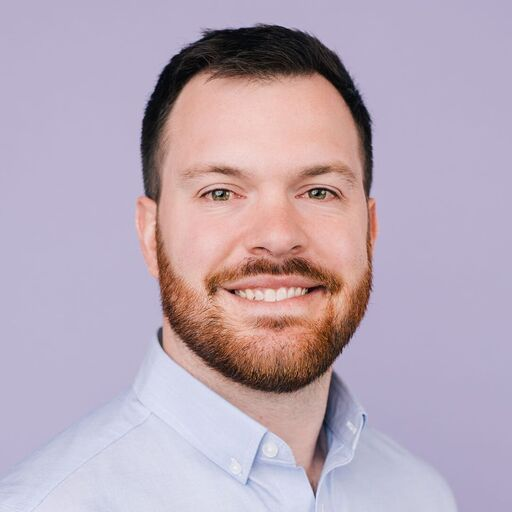 Jordan Akers
Senior Solution Consultant, Planful
Picture
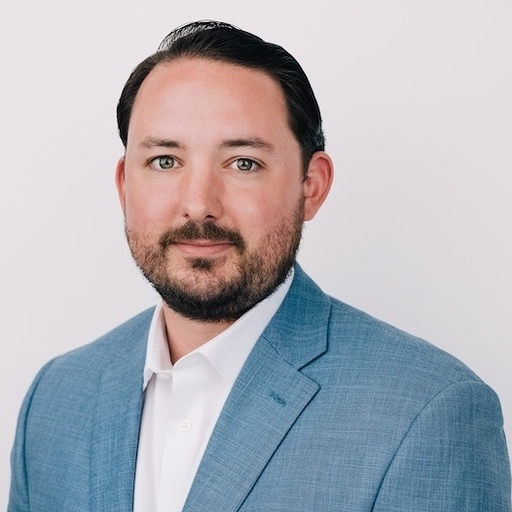 Chris Howard
Senior Director 
Global Partnerships, Planful
Picture
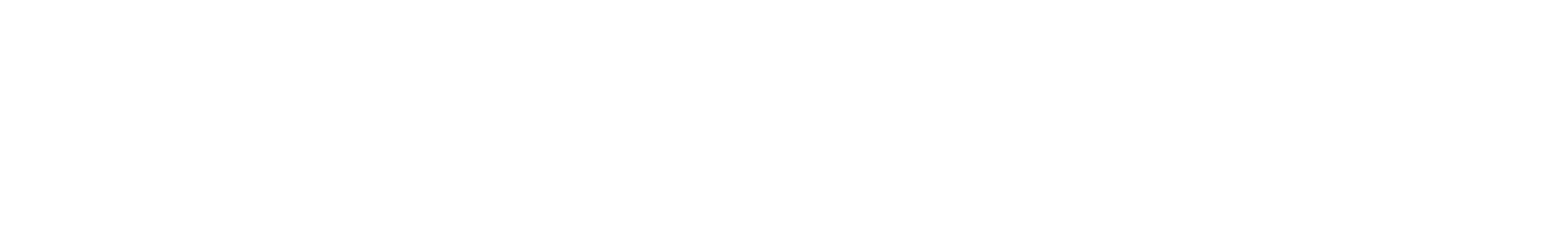 In-Person Event Attendees | CPE Information

Scan your badge/complete the sign-in sheet for each CPE-eligible session you attend.
Don’t leave your session early! You must say in the session for the whole duration.
CPE Certificates will be sent to your event registration email shortly after the event.
CPE Provided By:
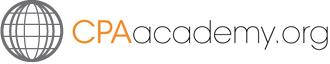 Virtual Event Attendees | CPE Information

Respond to at least 3 polls/check-ins for each CPE-eligible session you attend.
Don’t leave your session early! You must say in the session for the whole duration.
CPE Certificates will be sent to your event registration email shortly after the event.
CPE Provided By:
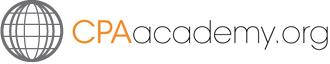 Strategic Partners & Customers
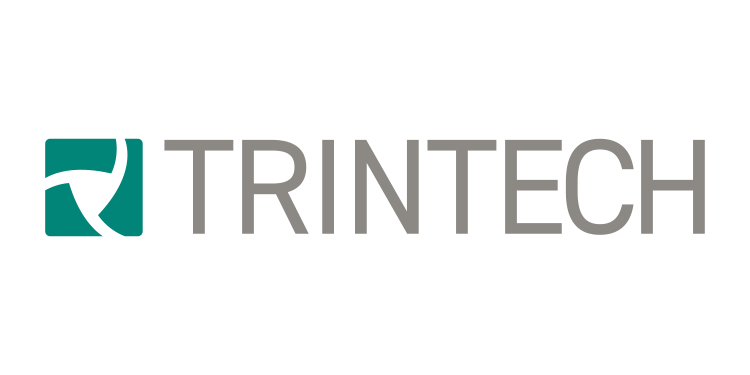 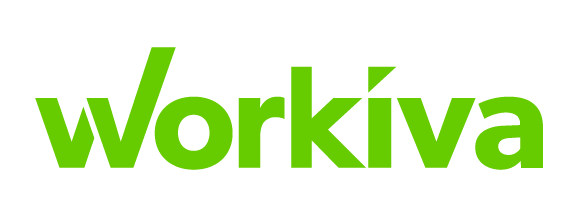 Partnered together since 2017
2018 Tech Alliance Partner of the Year
Joined Planful as a customer in 2020
2022 Planful Strategic Partne of the Year
Developed direct integration between Planful & Workvia
Joined Planful as a customer in 2020
Announced our strategic partnershipin 2021
2021 Trintech announced as Planful’s Strategic Partner of the year
$1 million dollar business
‹#›
[Speaker Notes: The power of partnerships

Countless hours of joint collaboration, hard work all geared to creating a modern solution for today’s modern CFO, finance and accounting professionals]
The Great Disconnect
[Speaker Notes: Speaker: Chris

In our opinion finance has been an underserved and overlooked area within many organizations, historically faced with responsibility for manual, tedious and time consuming tasks]
Why are we still closing the books this way?
Data emailed to stakeholders for review
Multiple data sources merged together
Finance documents variances
Finance validates multiple data sets
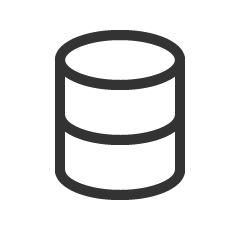 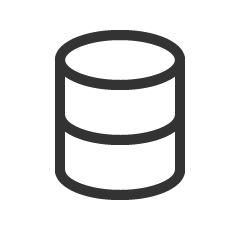 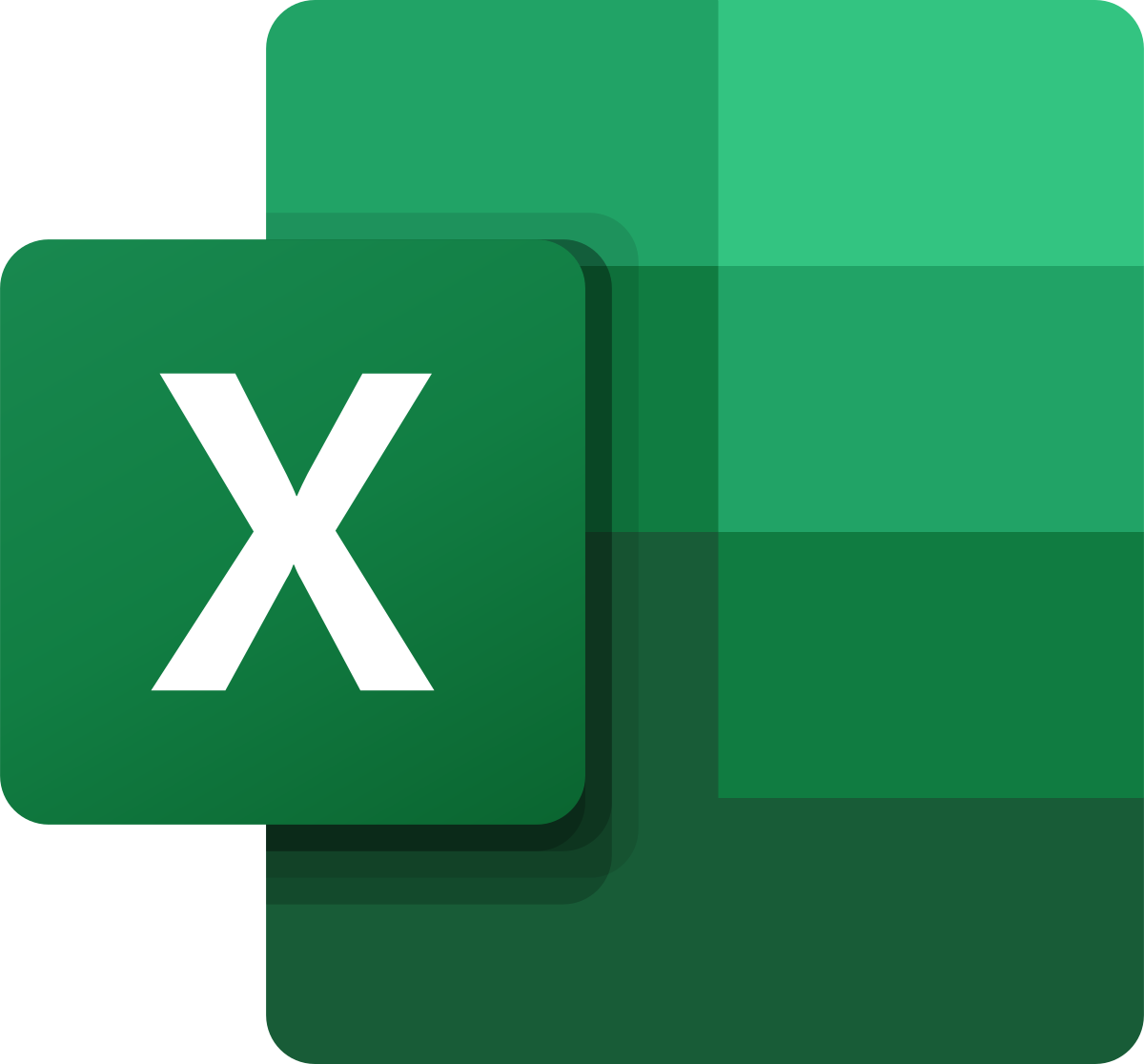 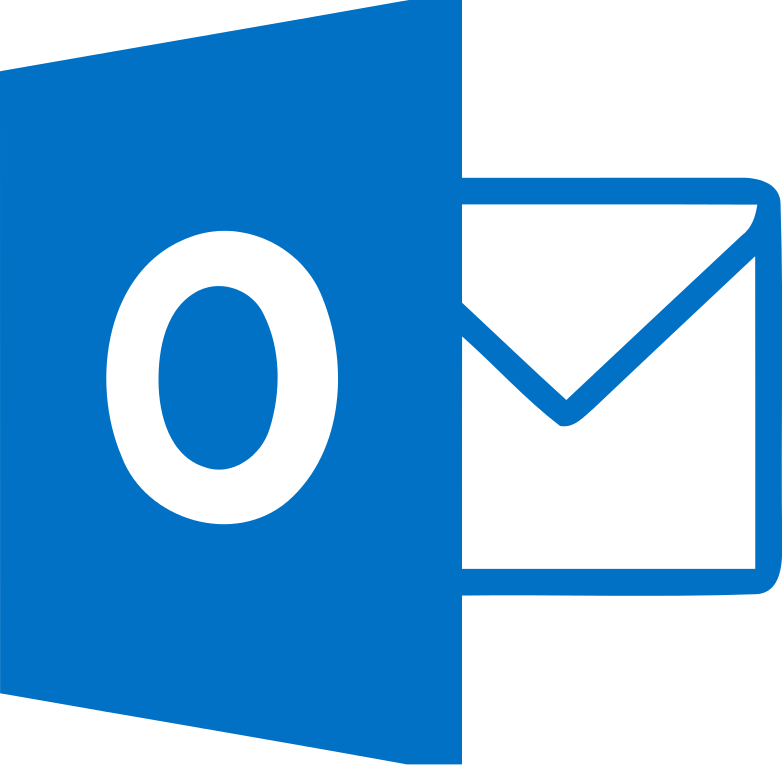 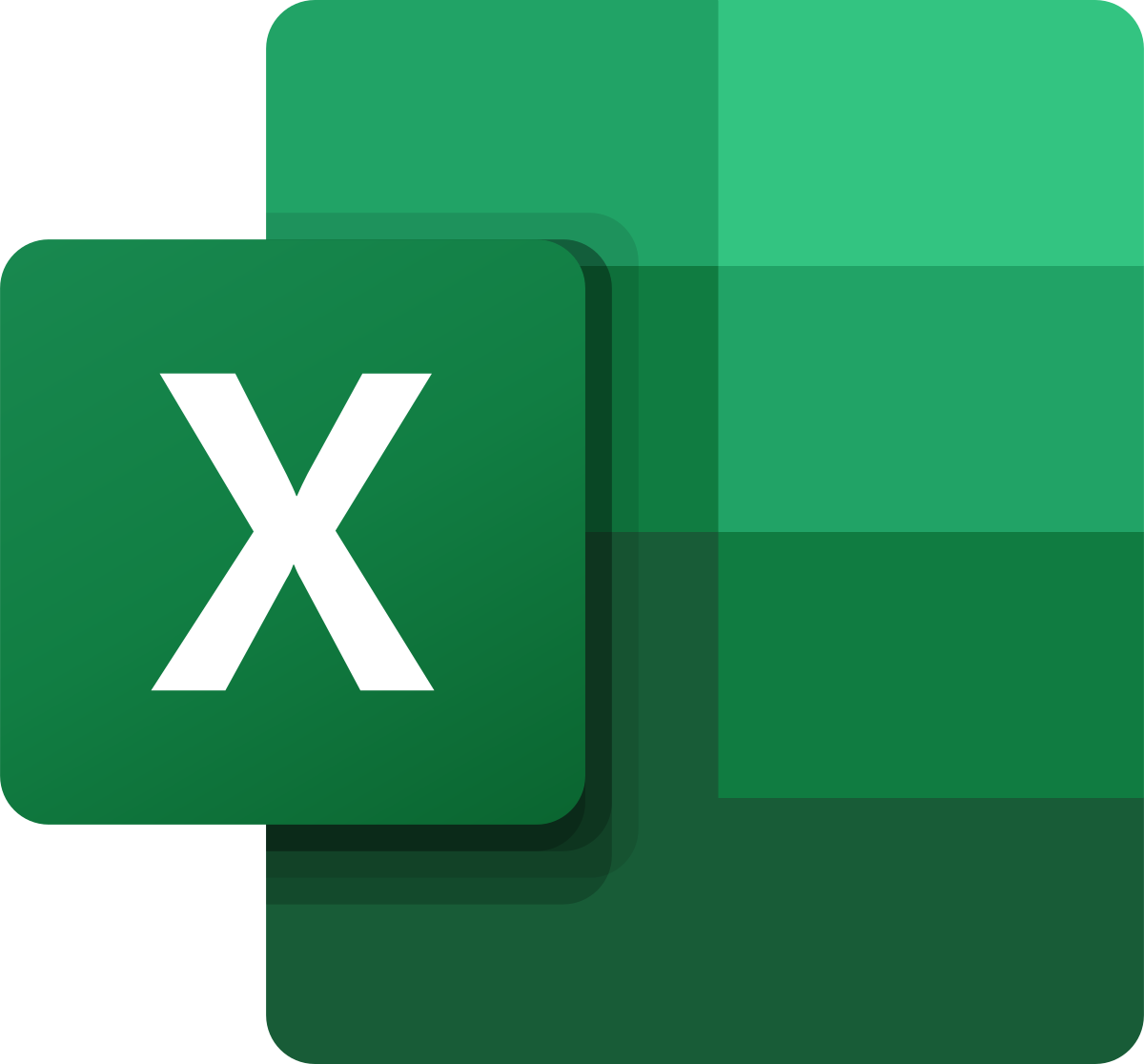 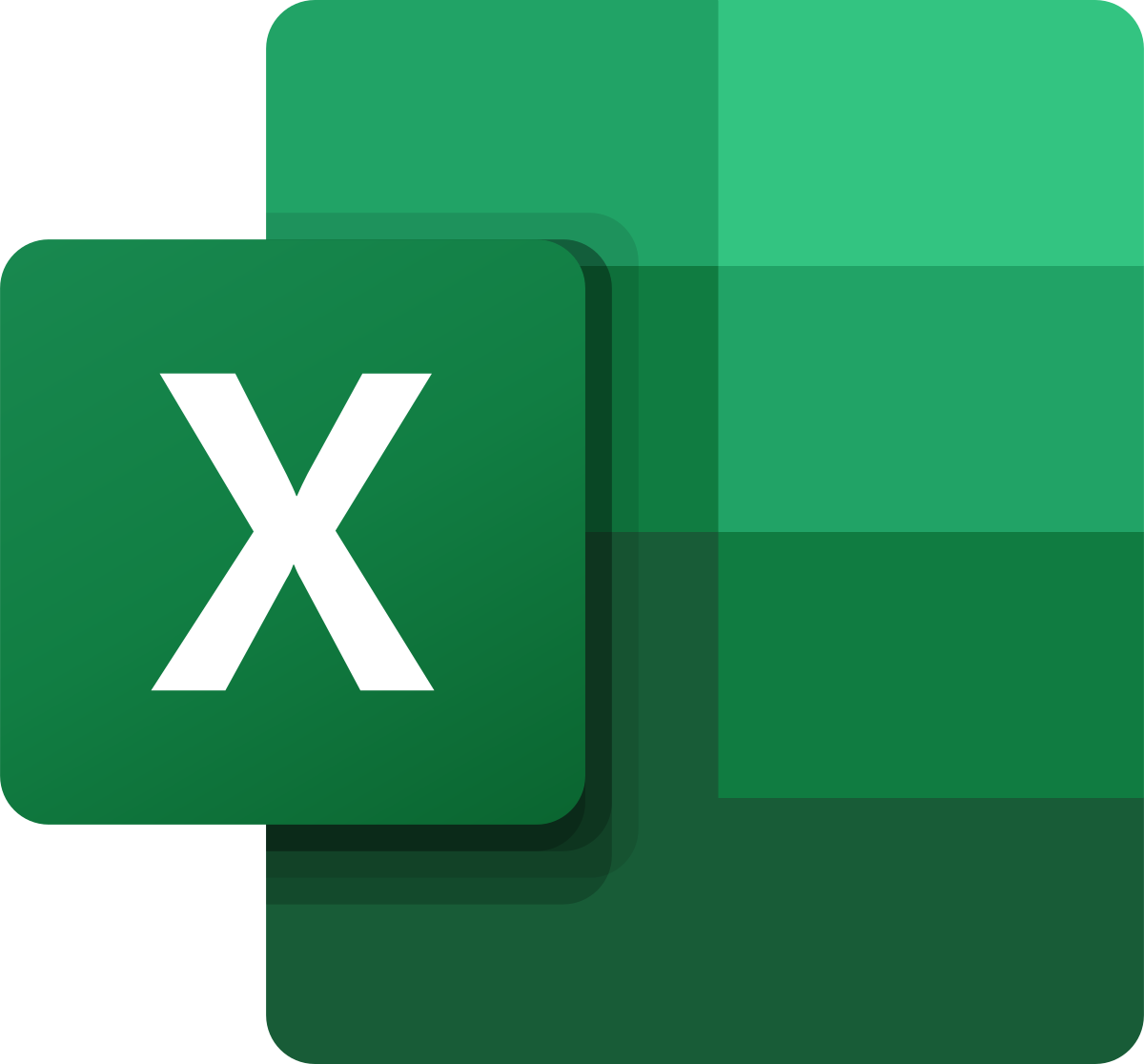 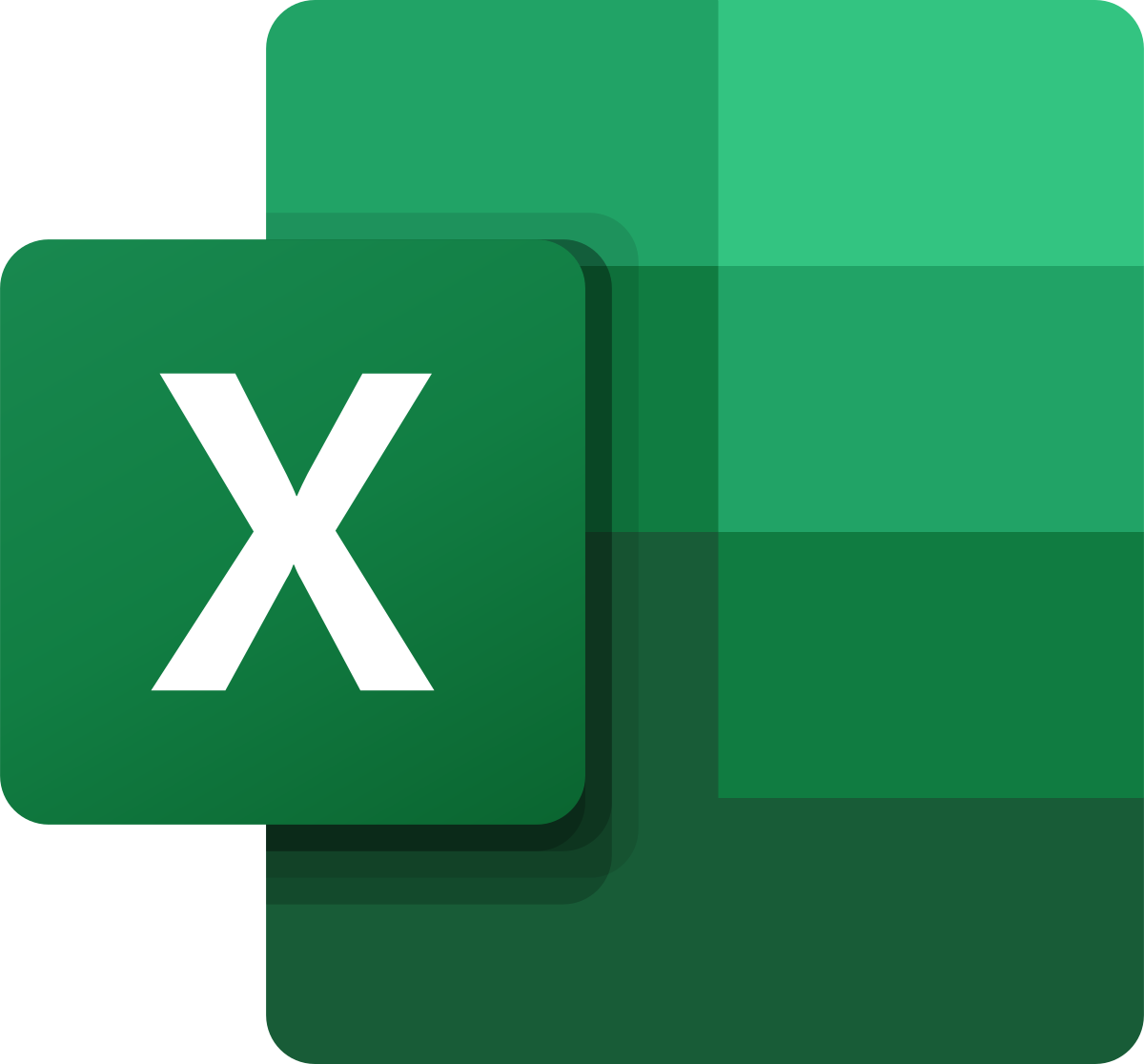 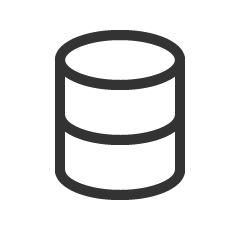 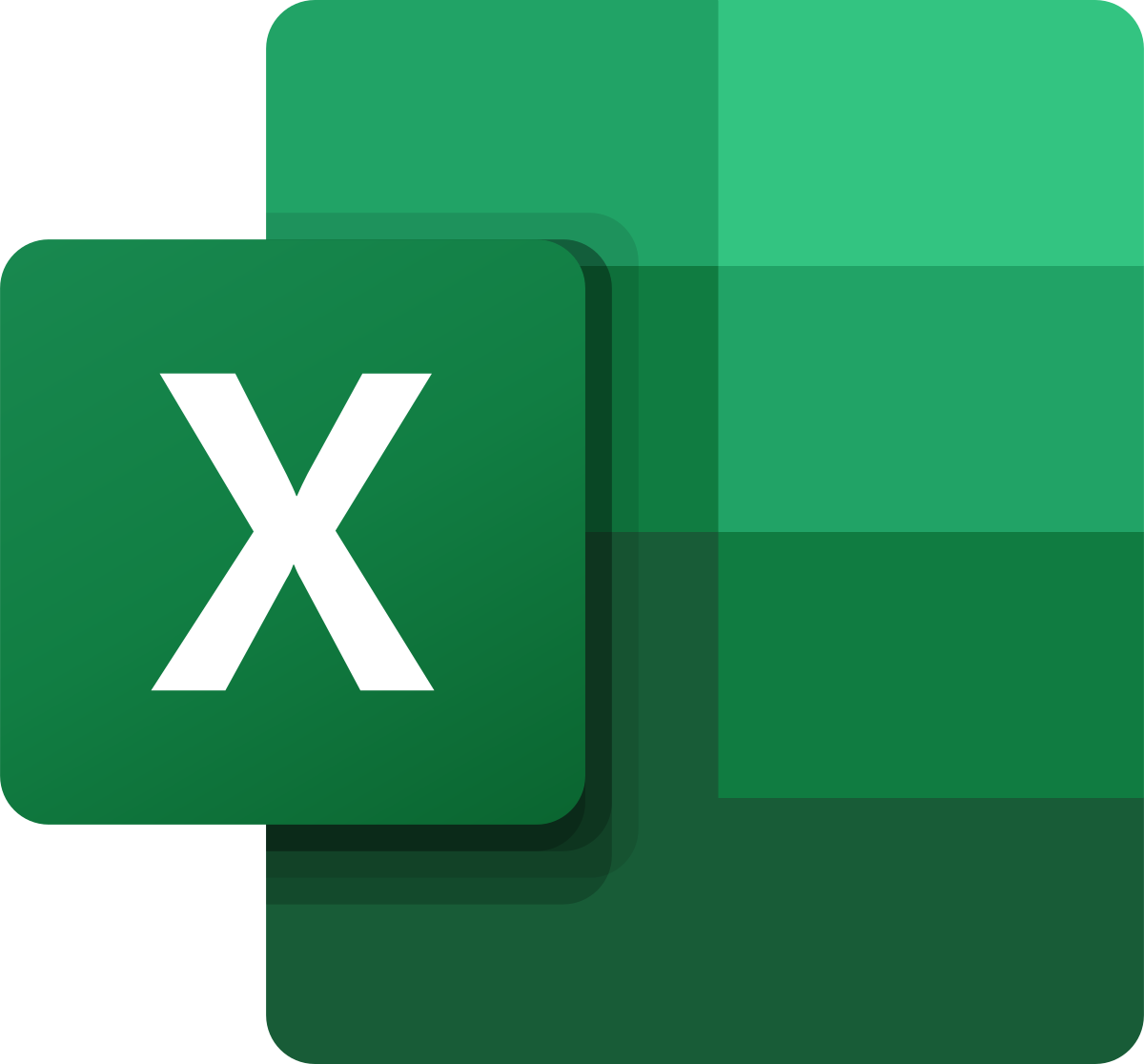 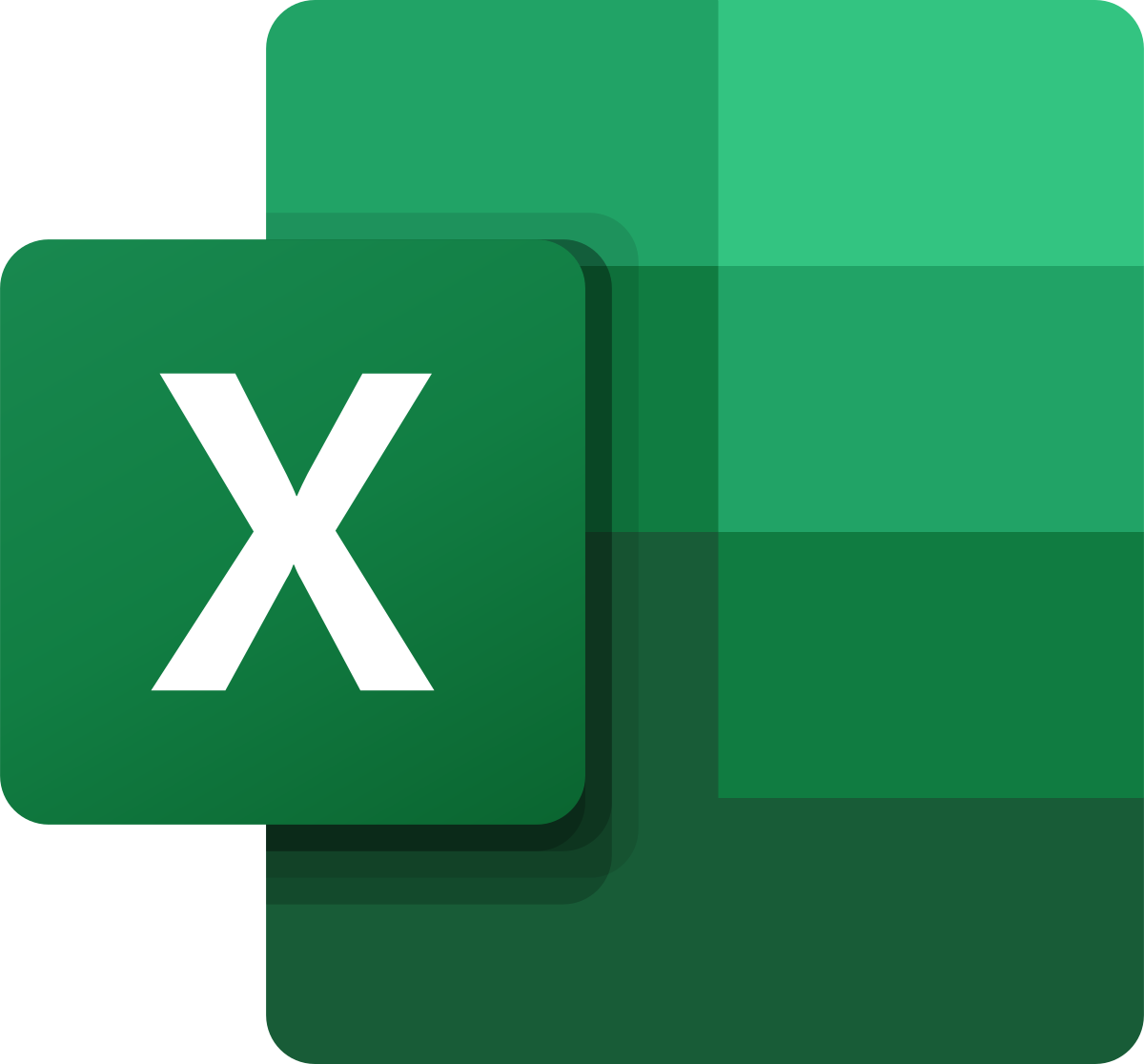 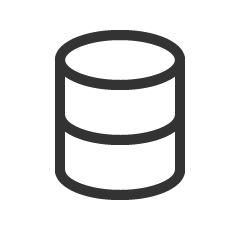 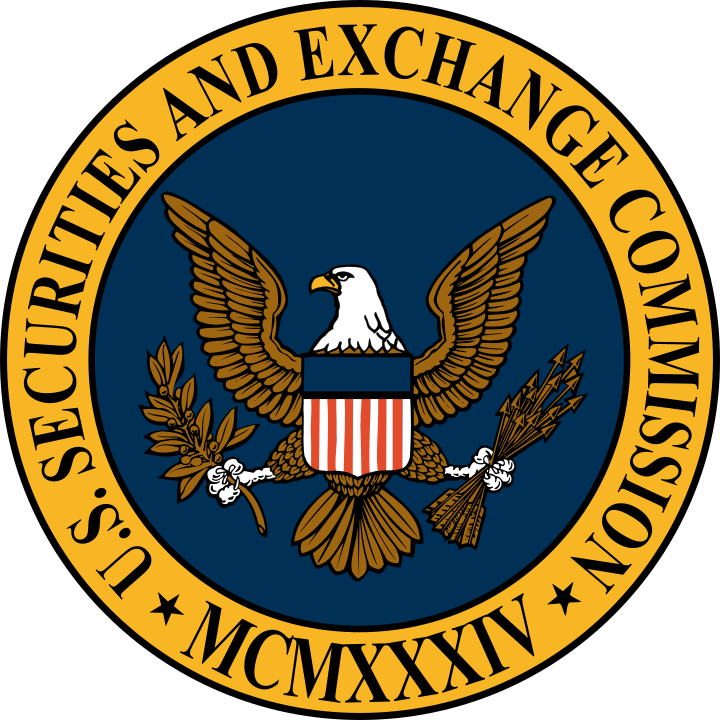 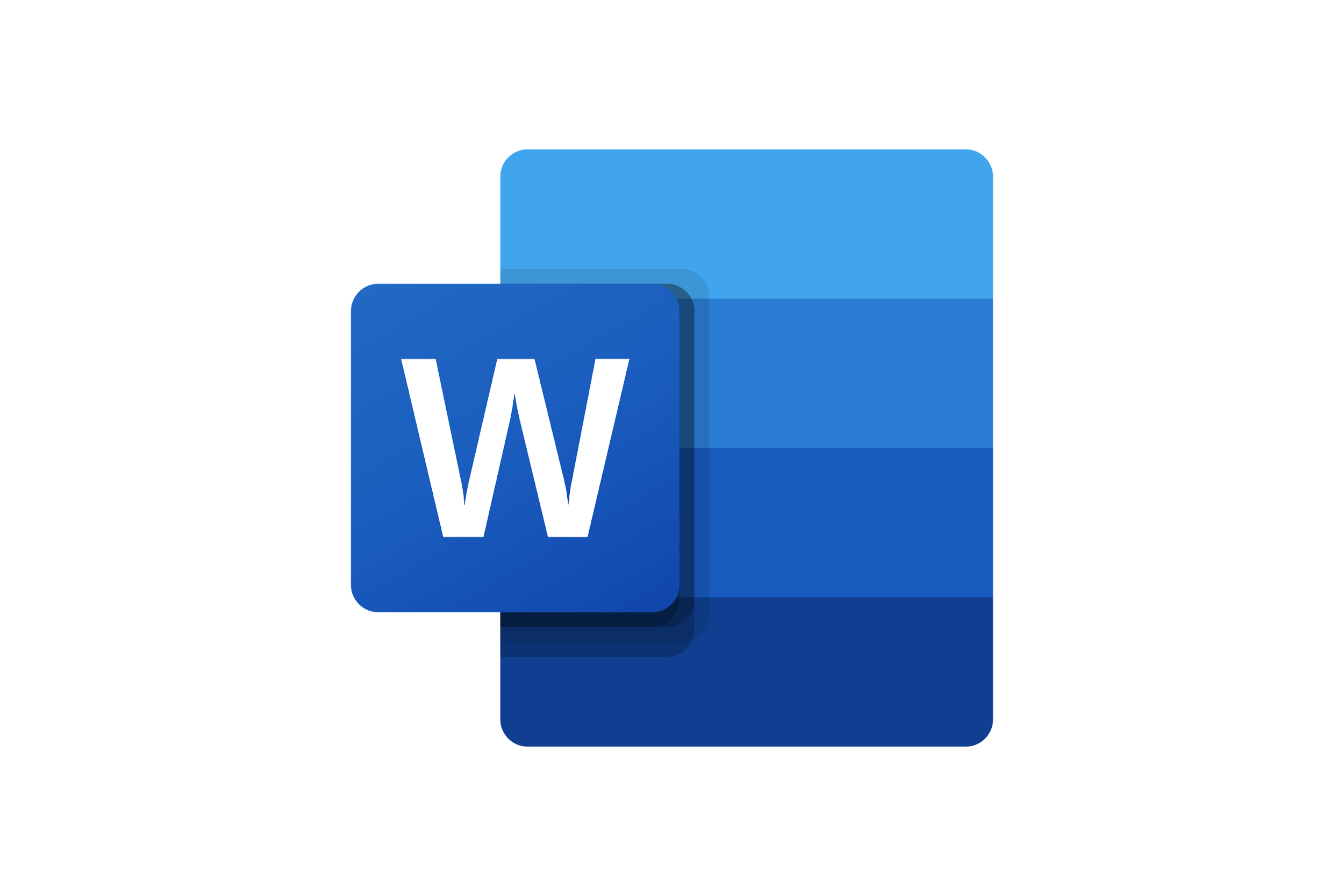 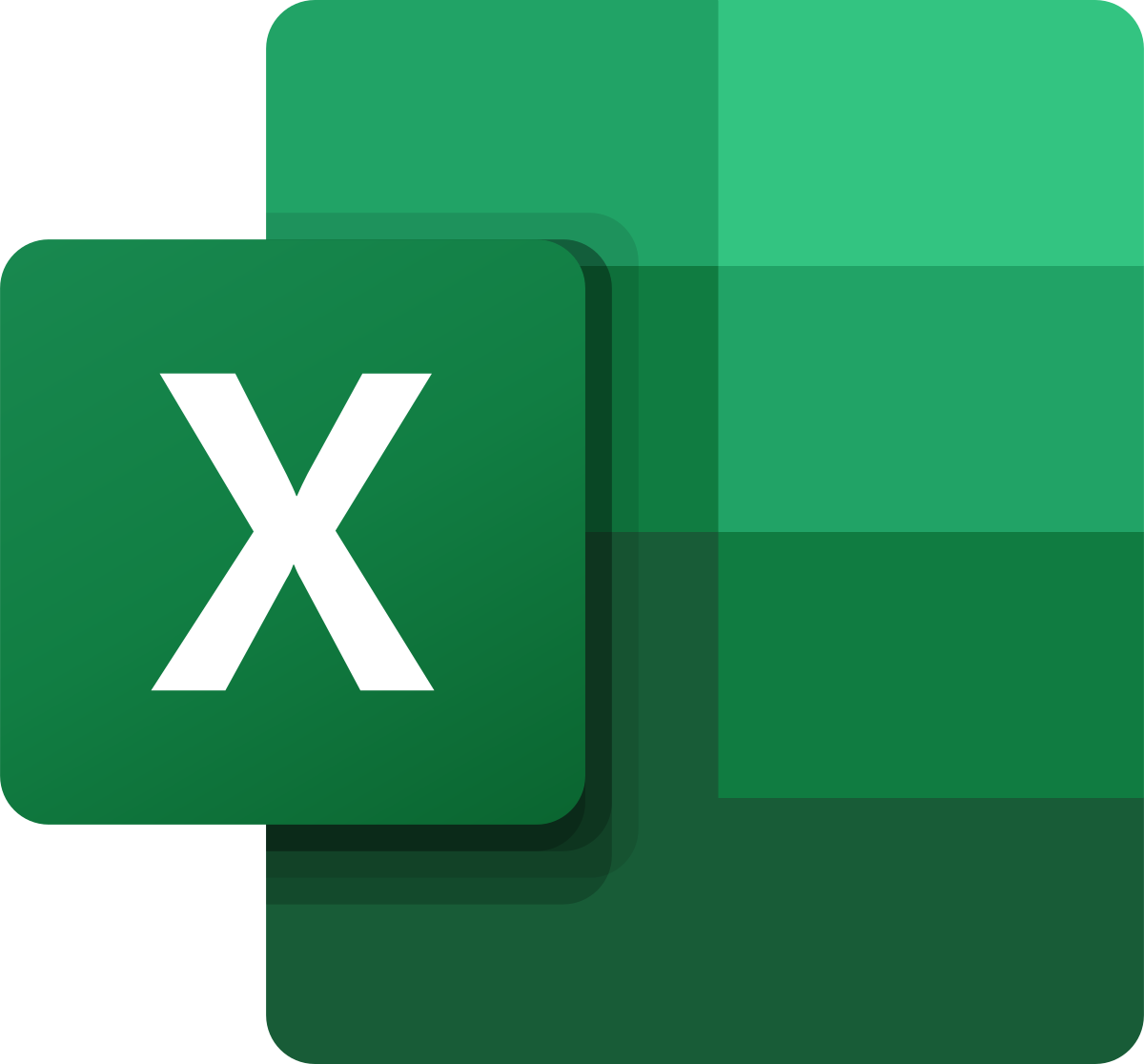 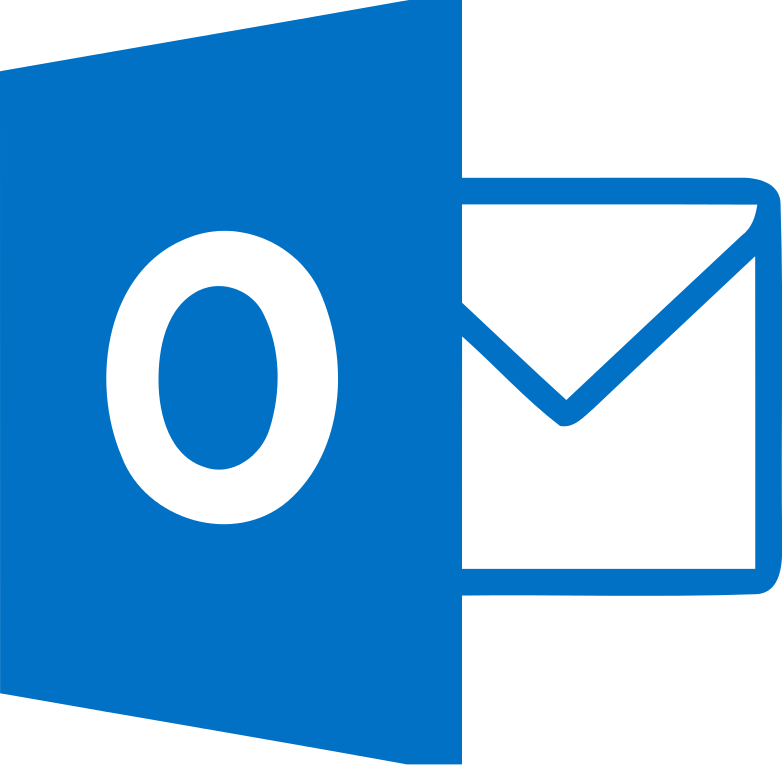 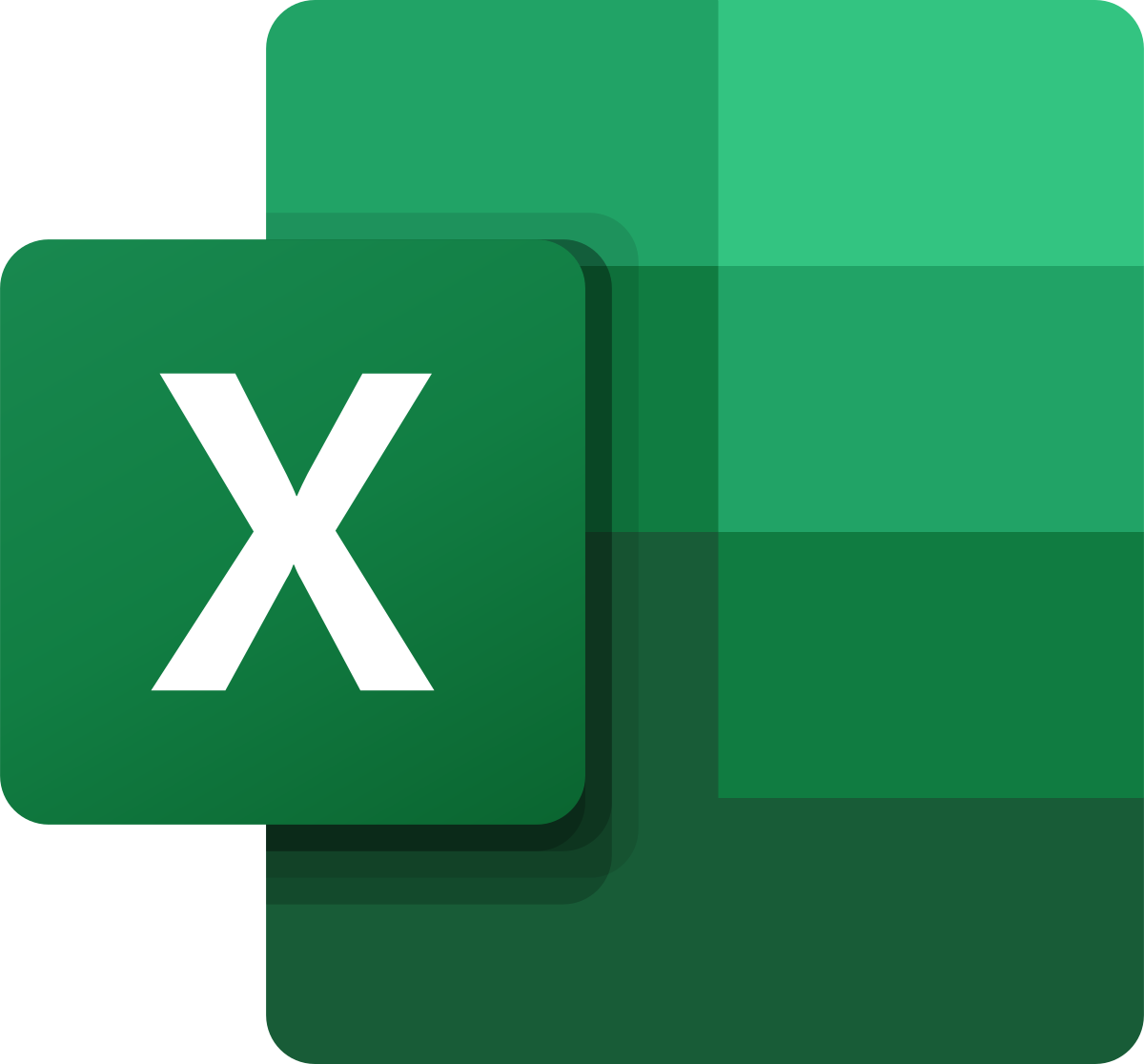 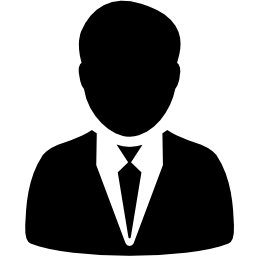 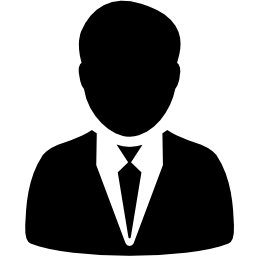 Data compiled for reporting
Reporting emailed for review
Final reports created
Reporting manually created in word
Why are we still planning this way?
Finance validates multiple data sets
Update and build models with stale data
Email & collaborate for review
Clean up report for exec approval
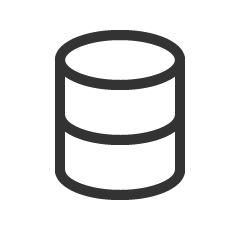 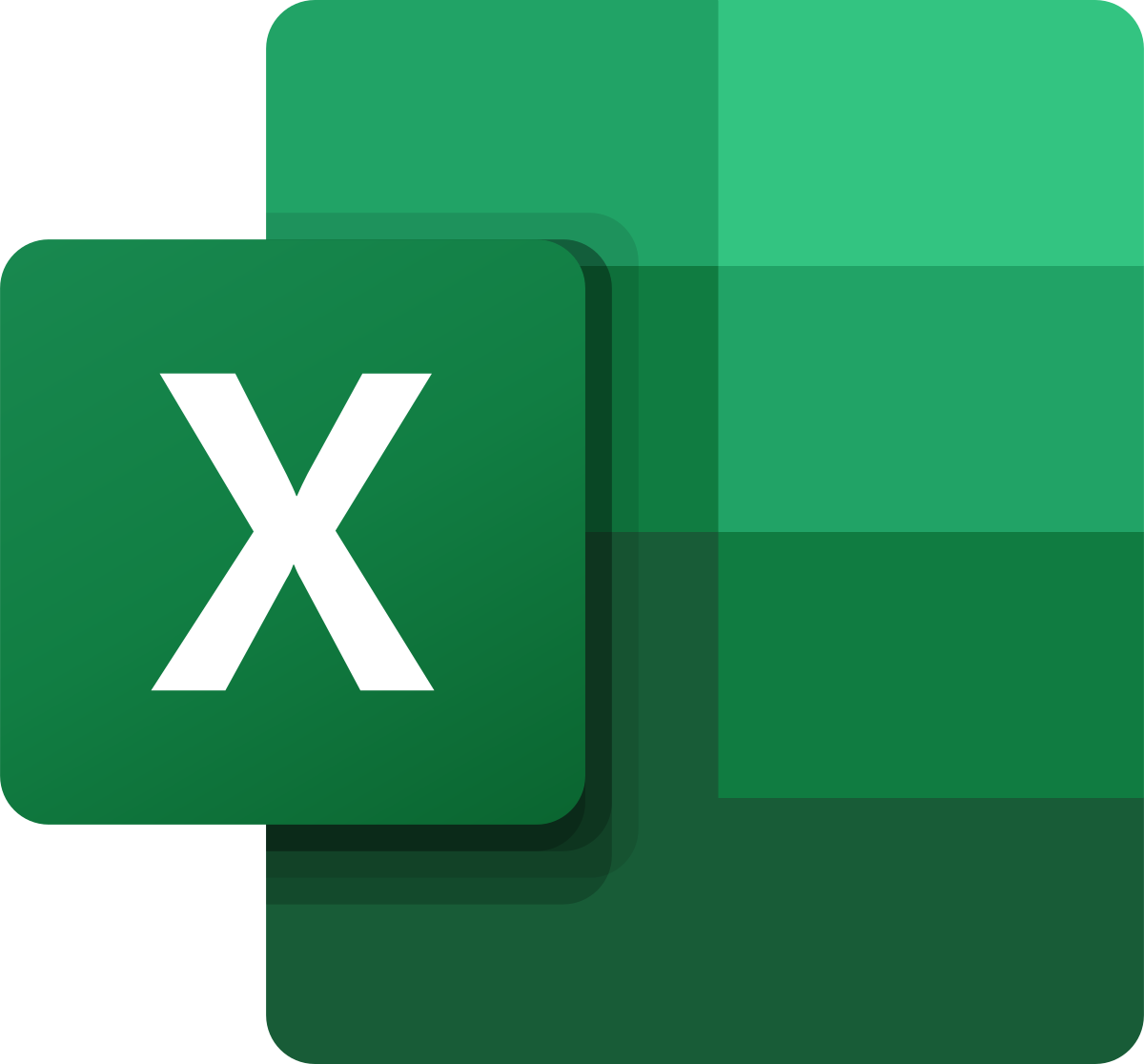 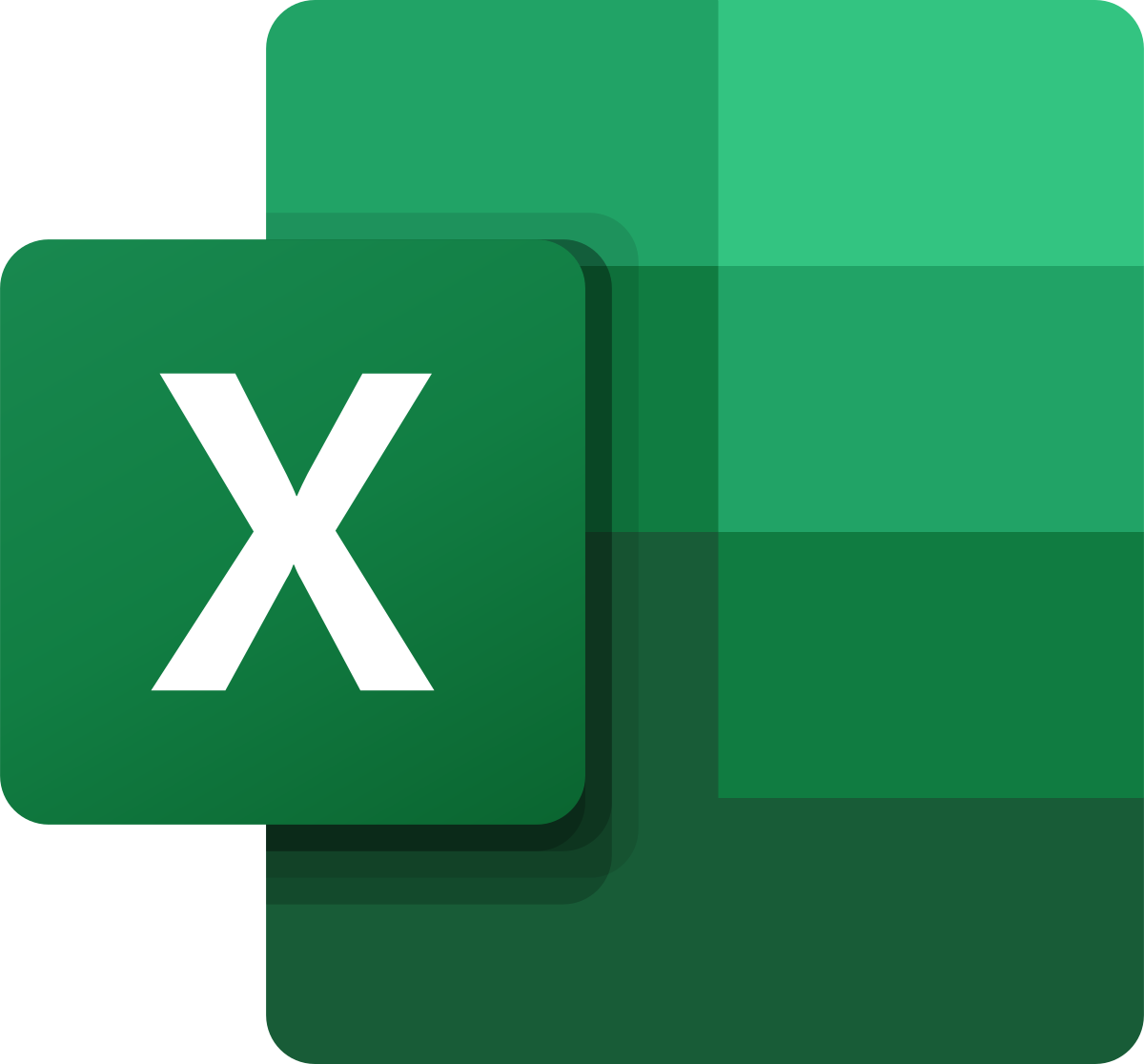 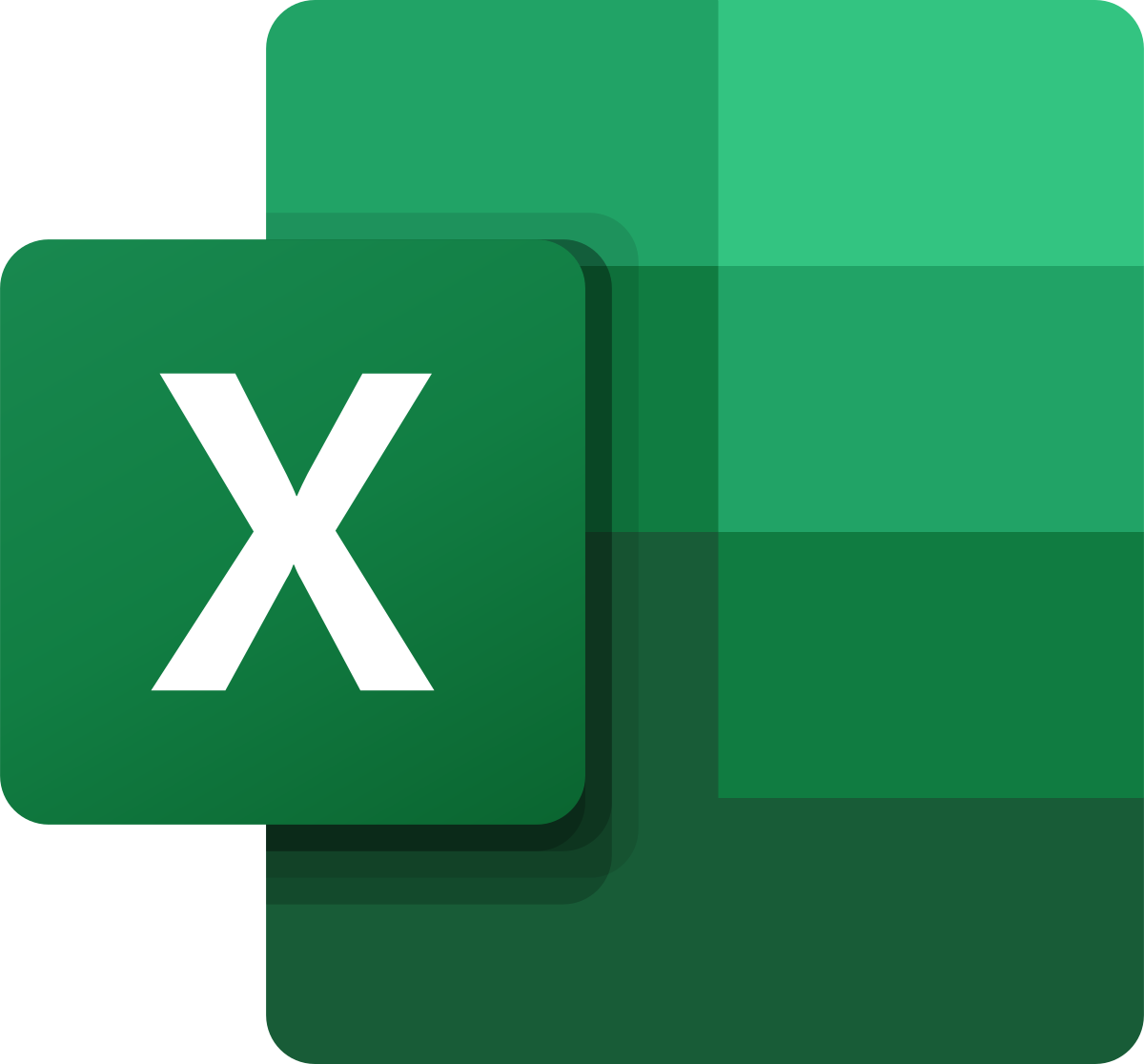 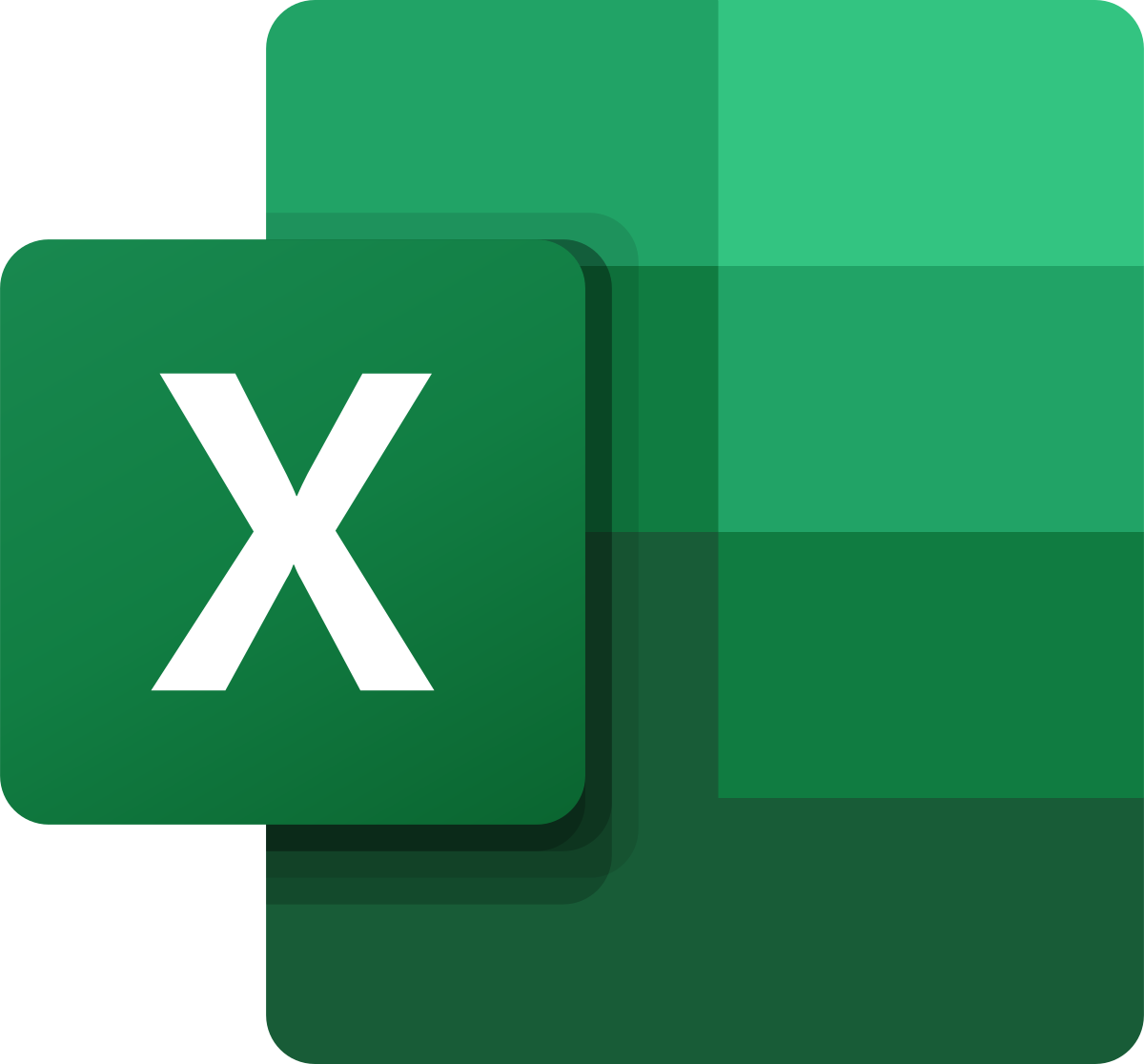 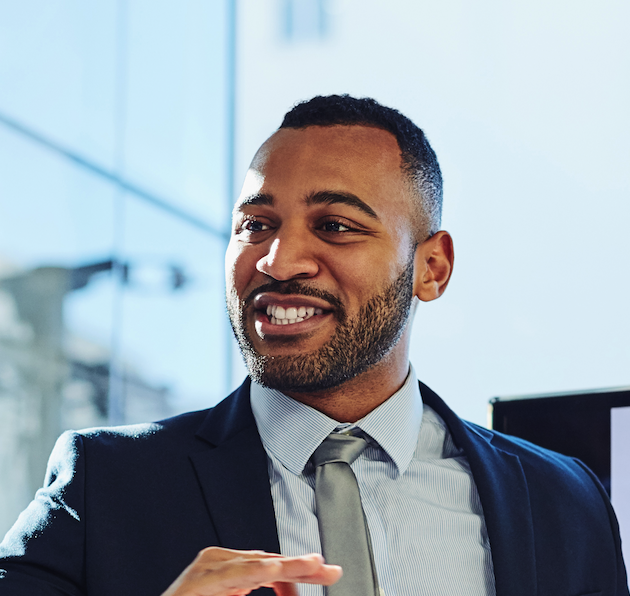 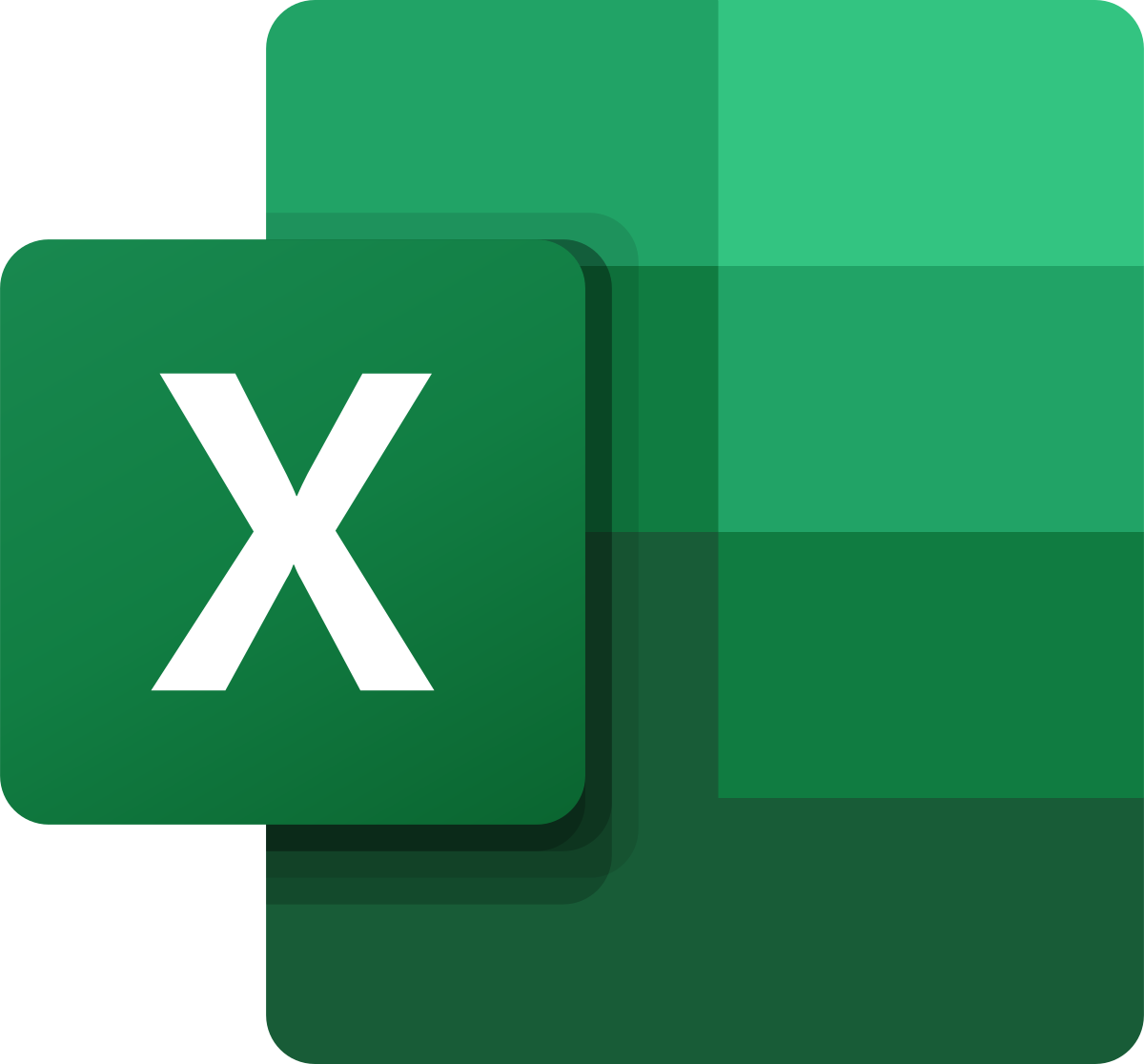 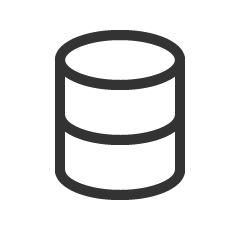 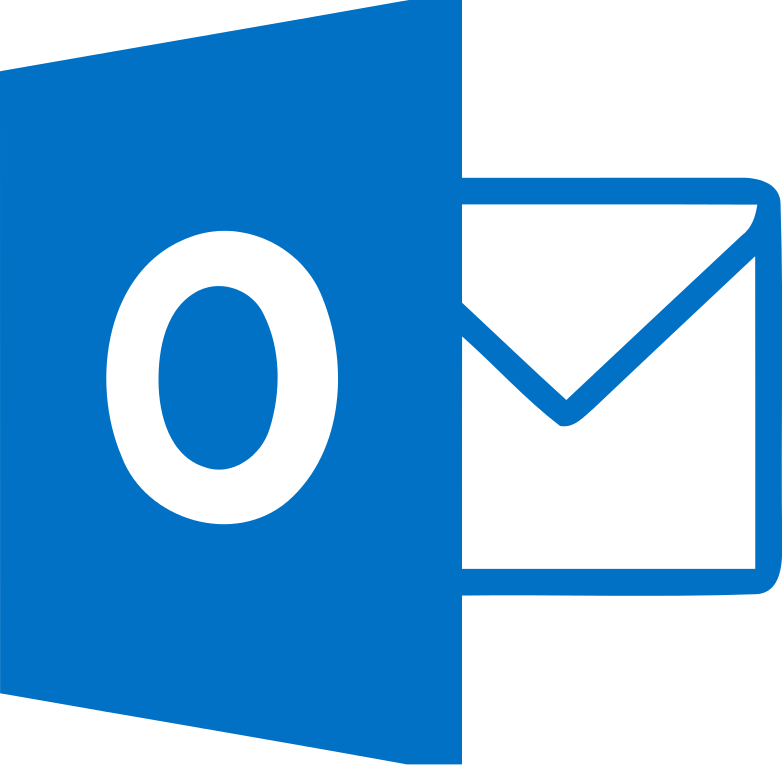 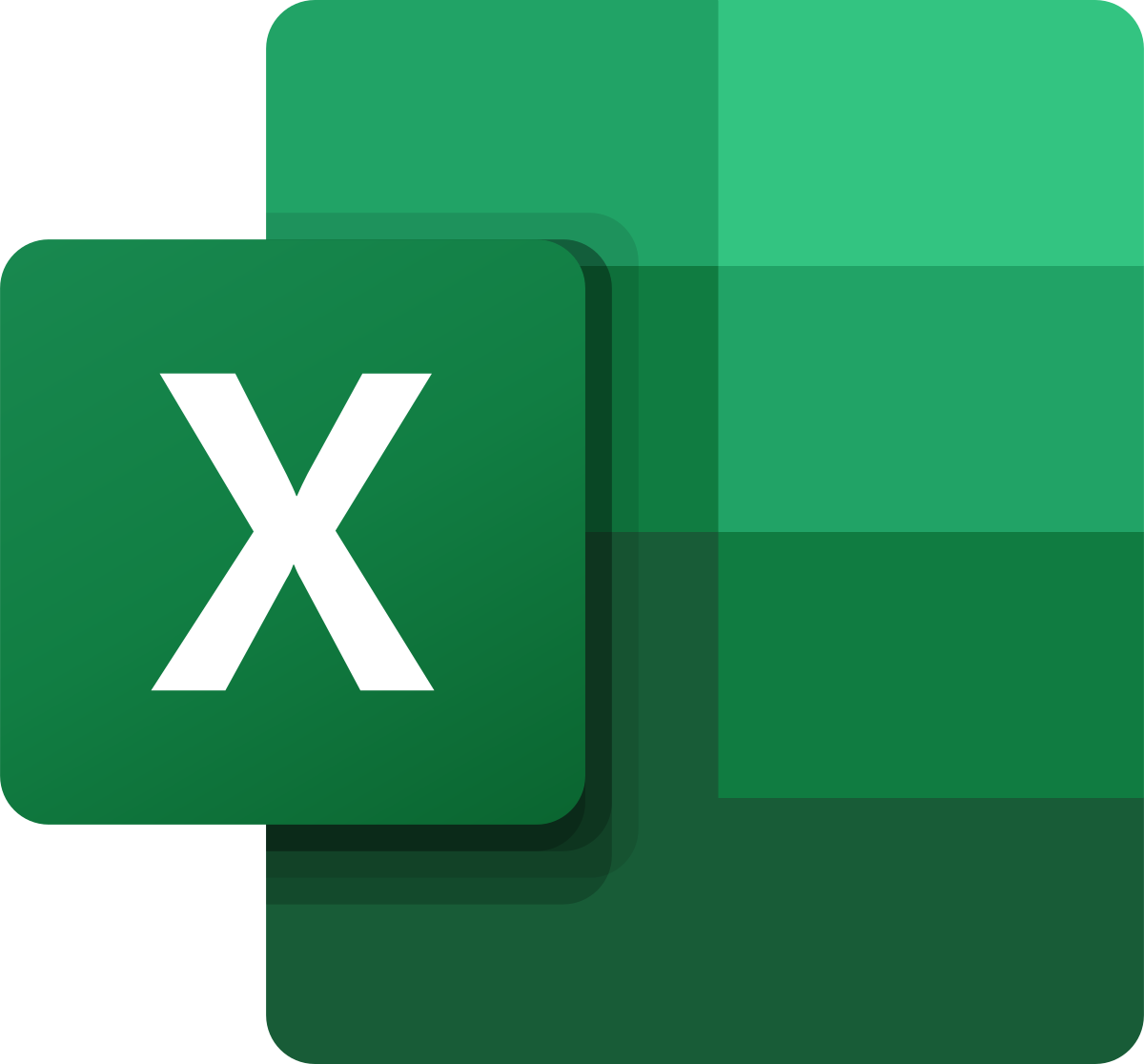 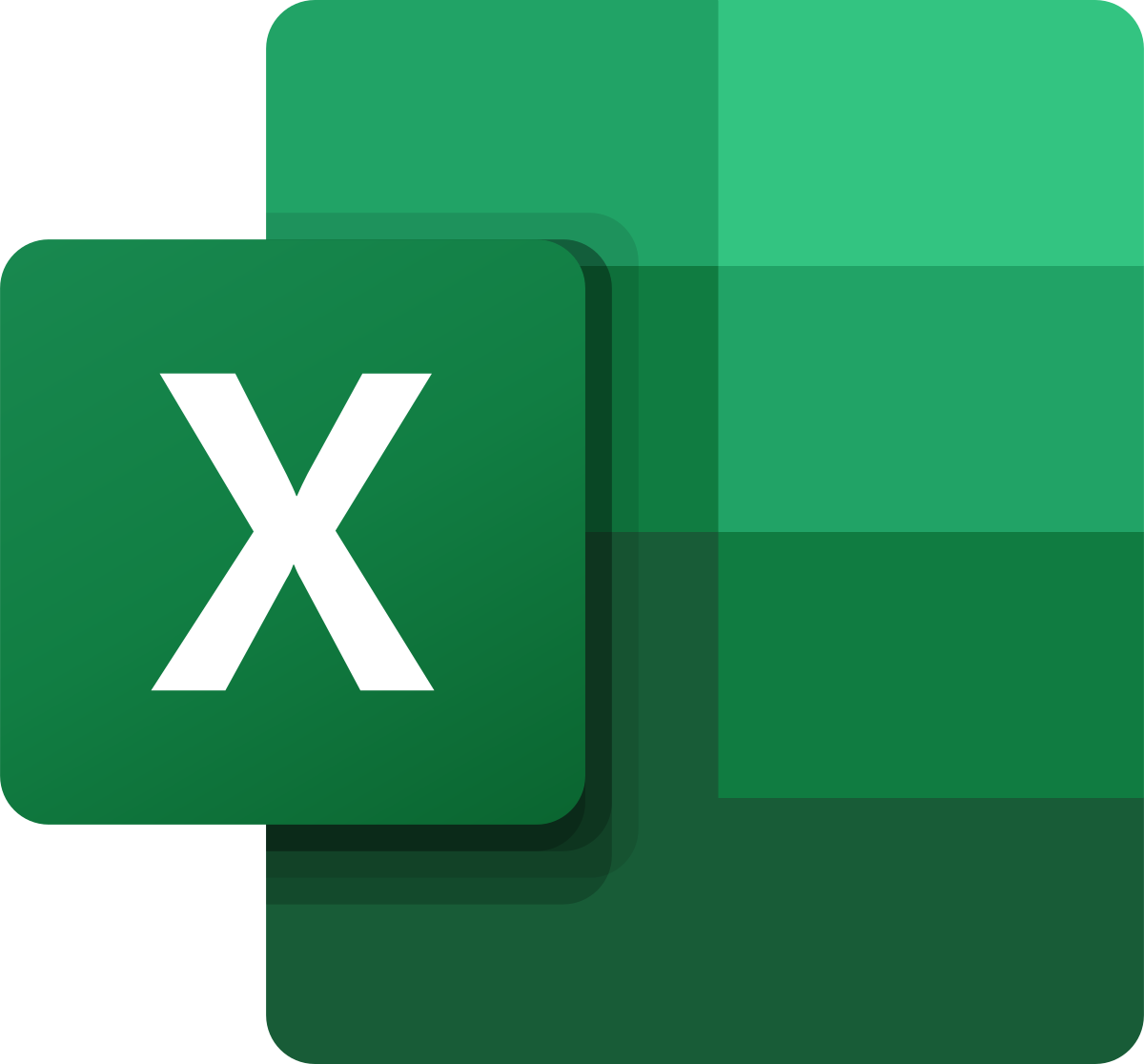 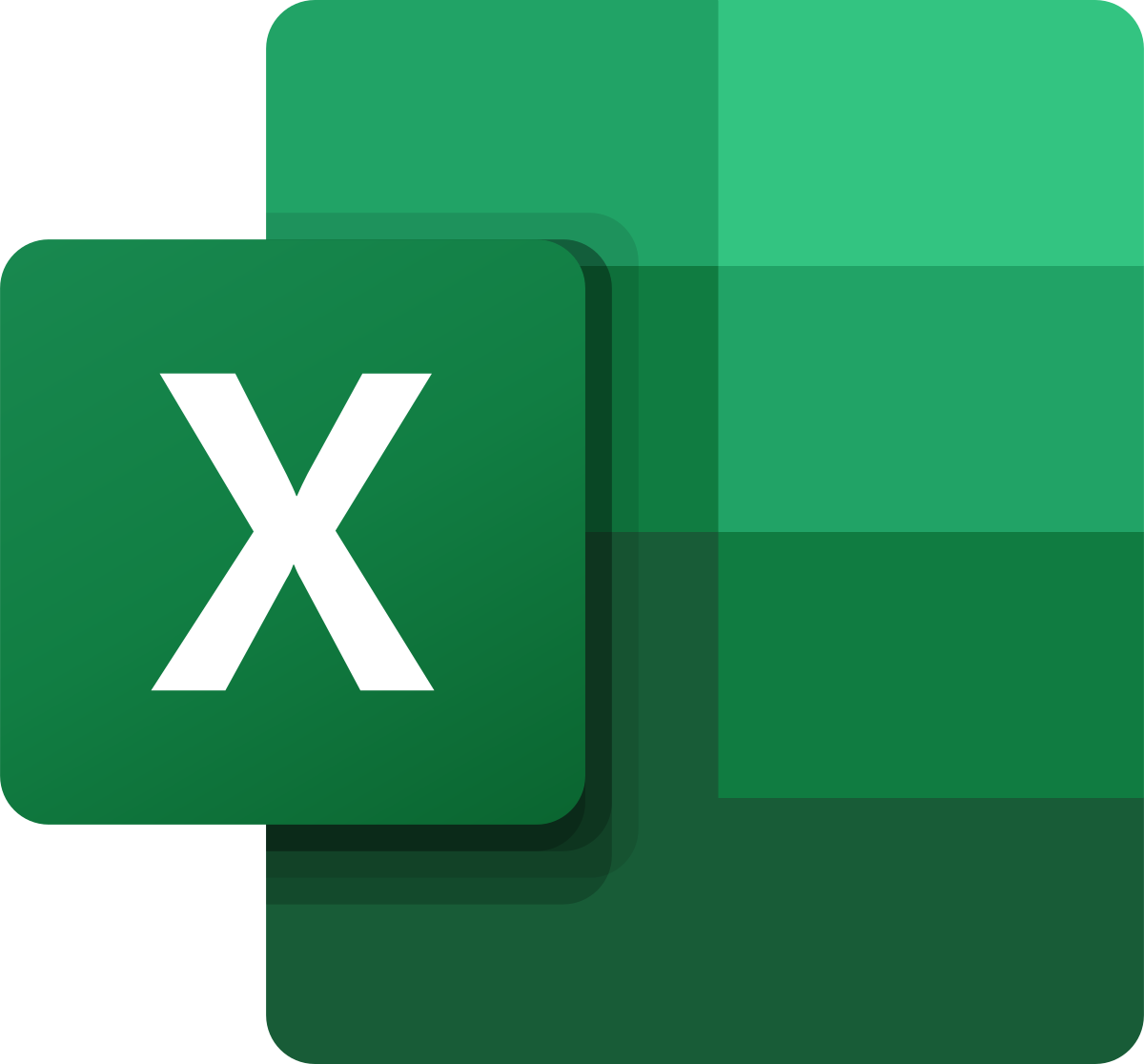 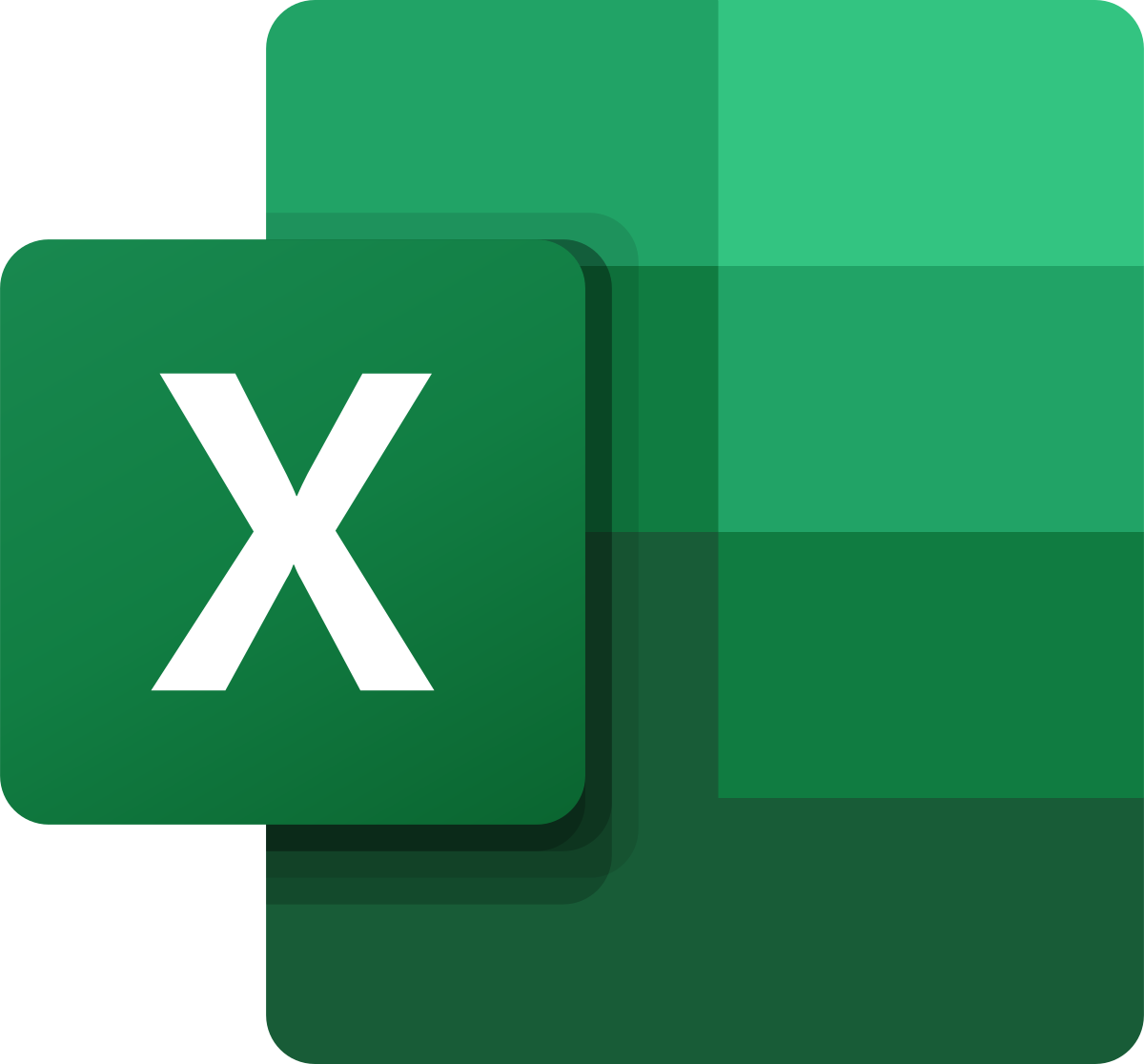 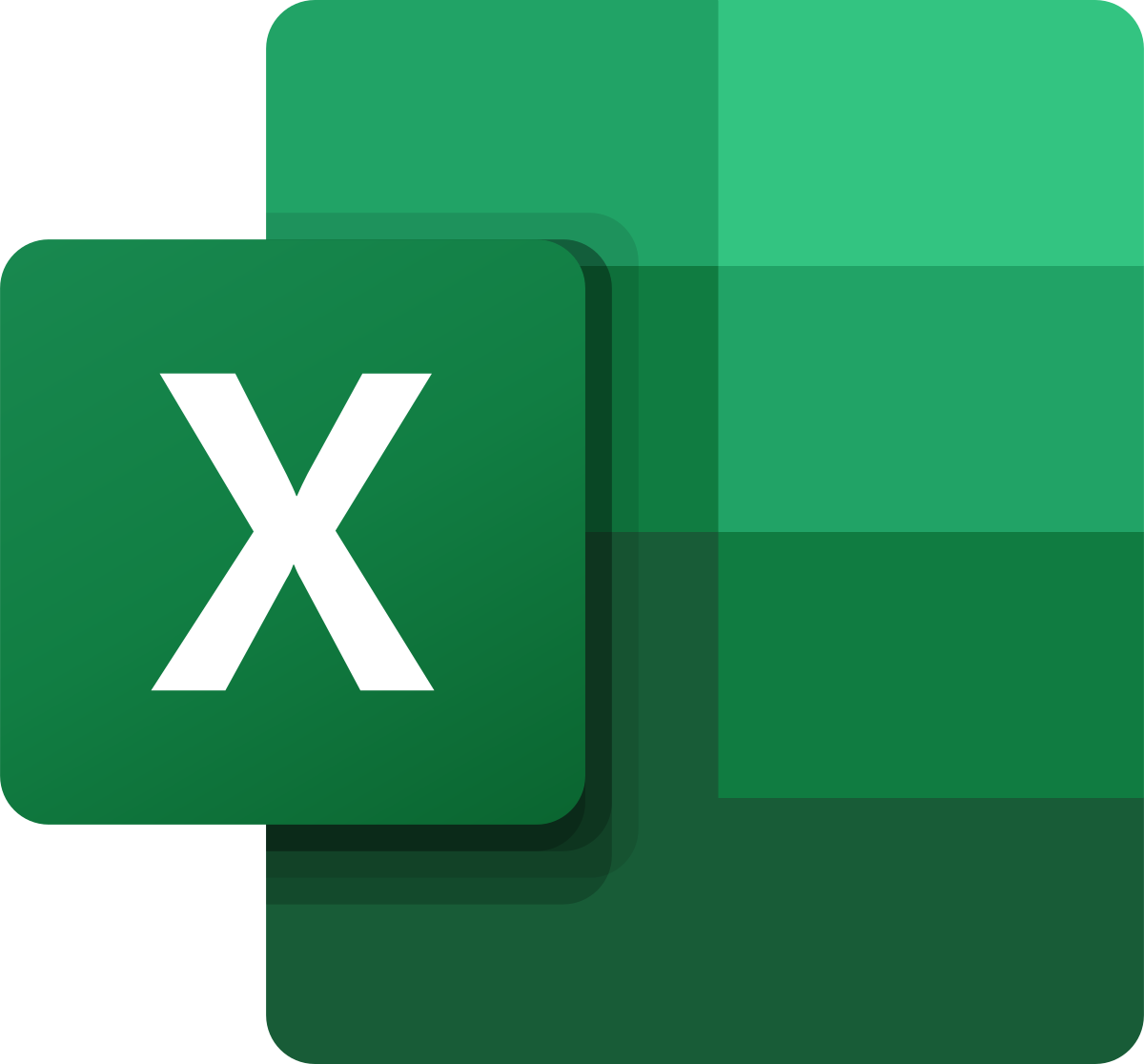 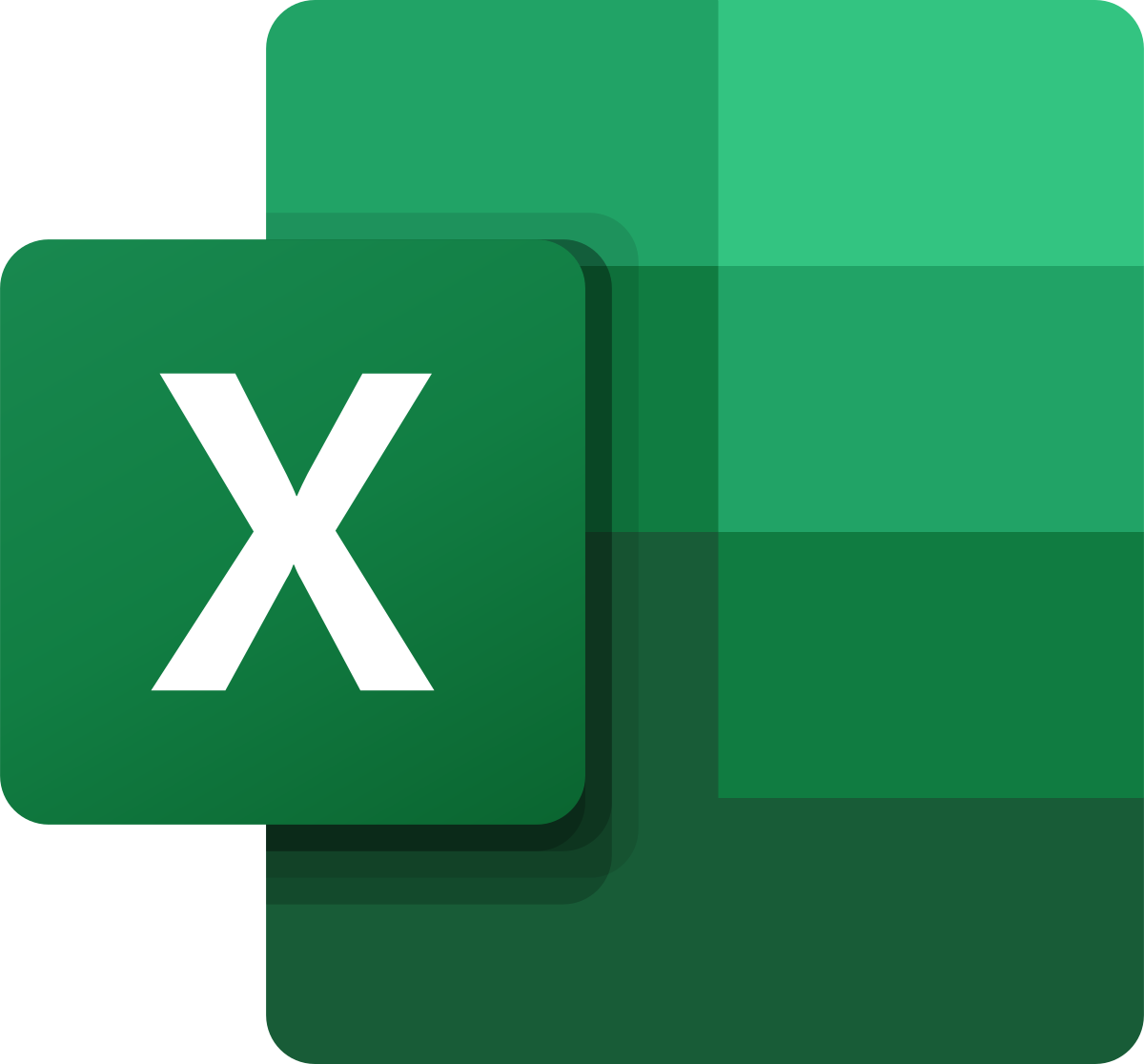 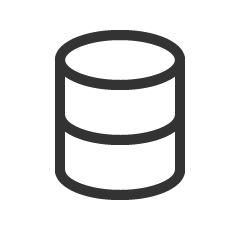 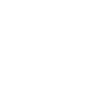 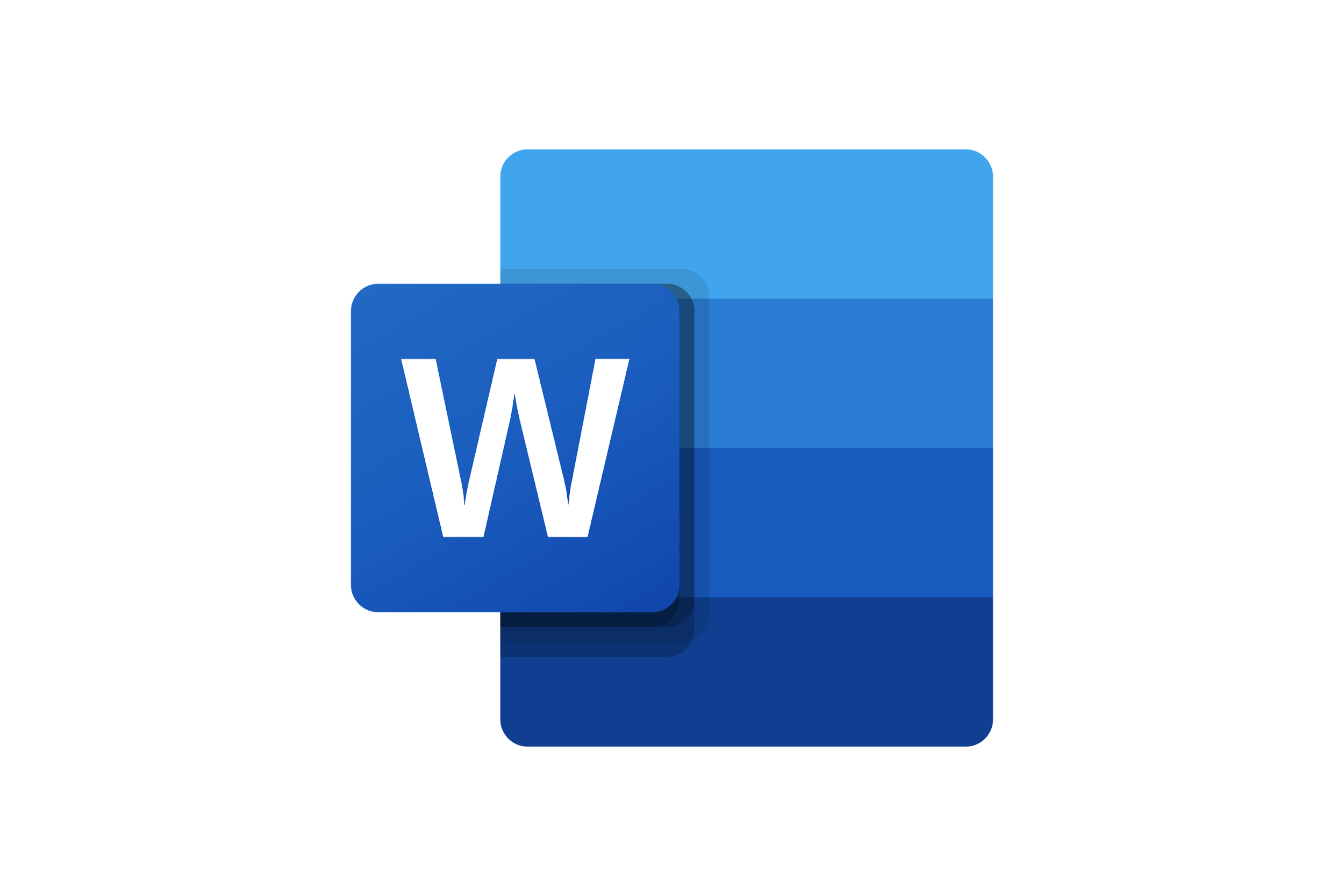 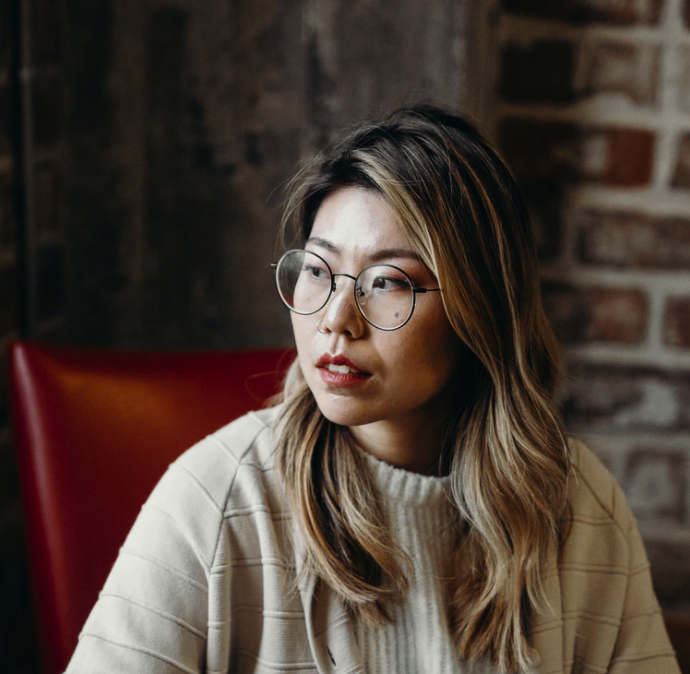 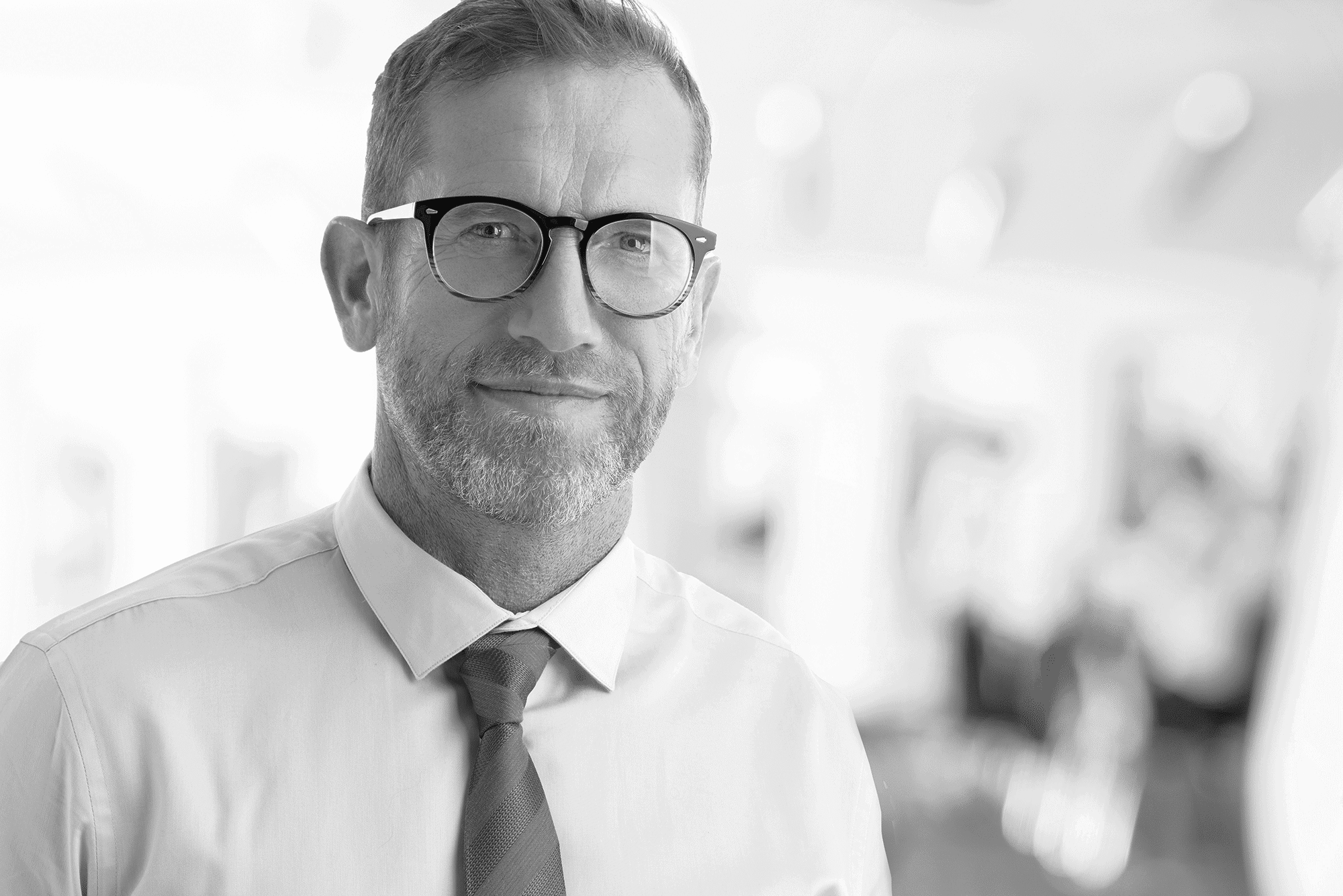 Cycle repeats
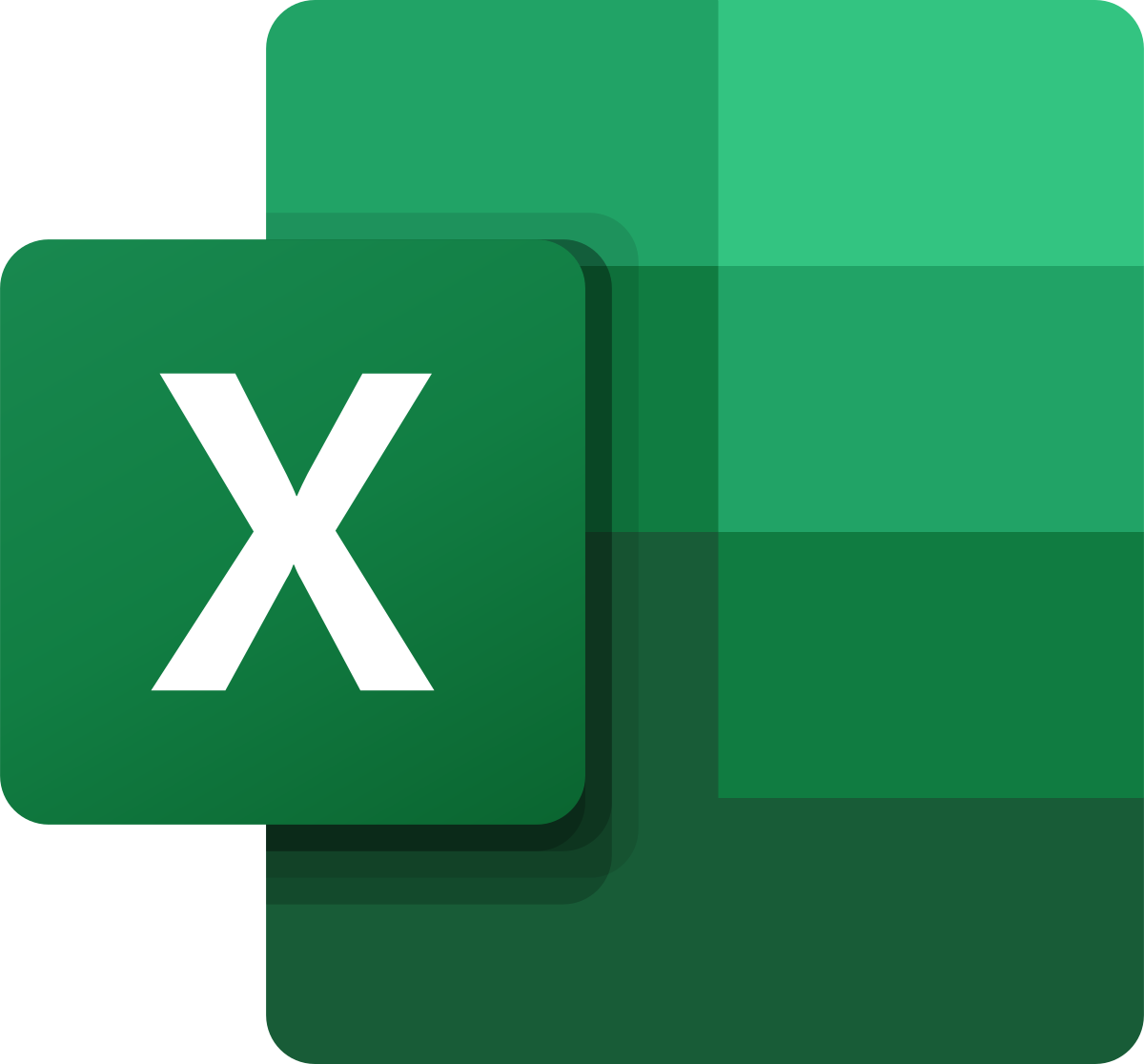 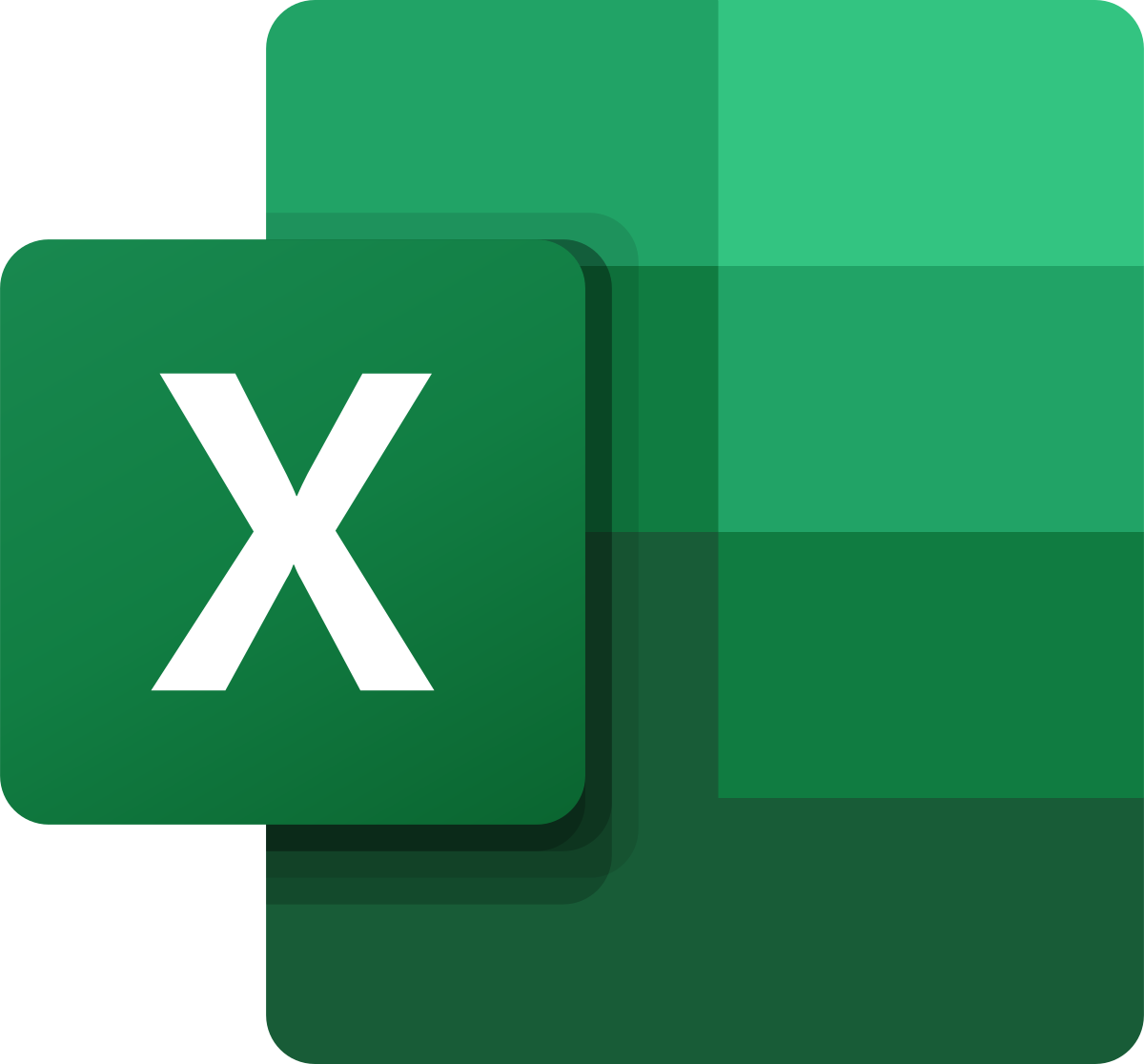 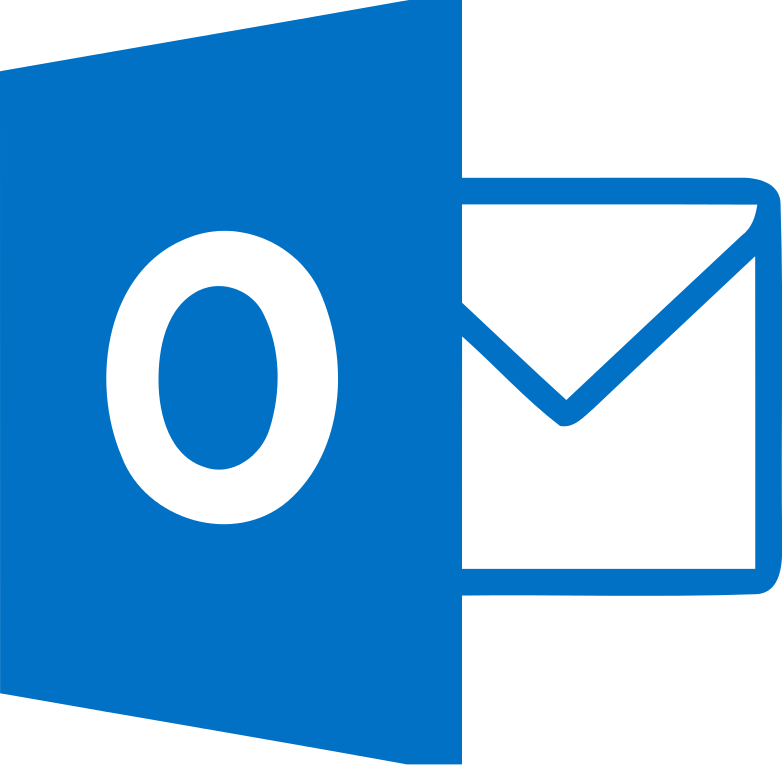 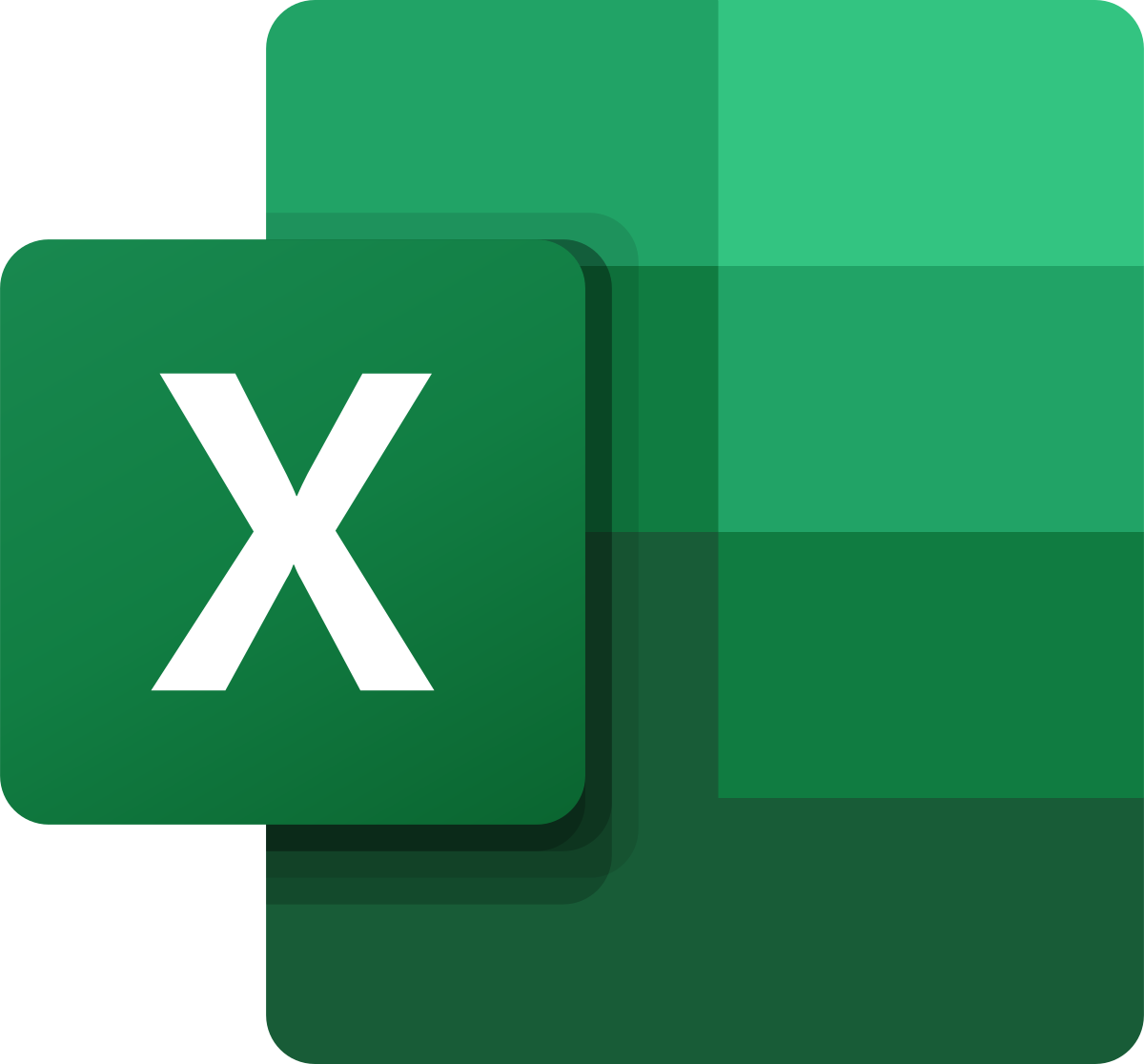 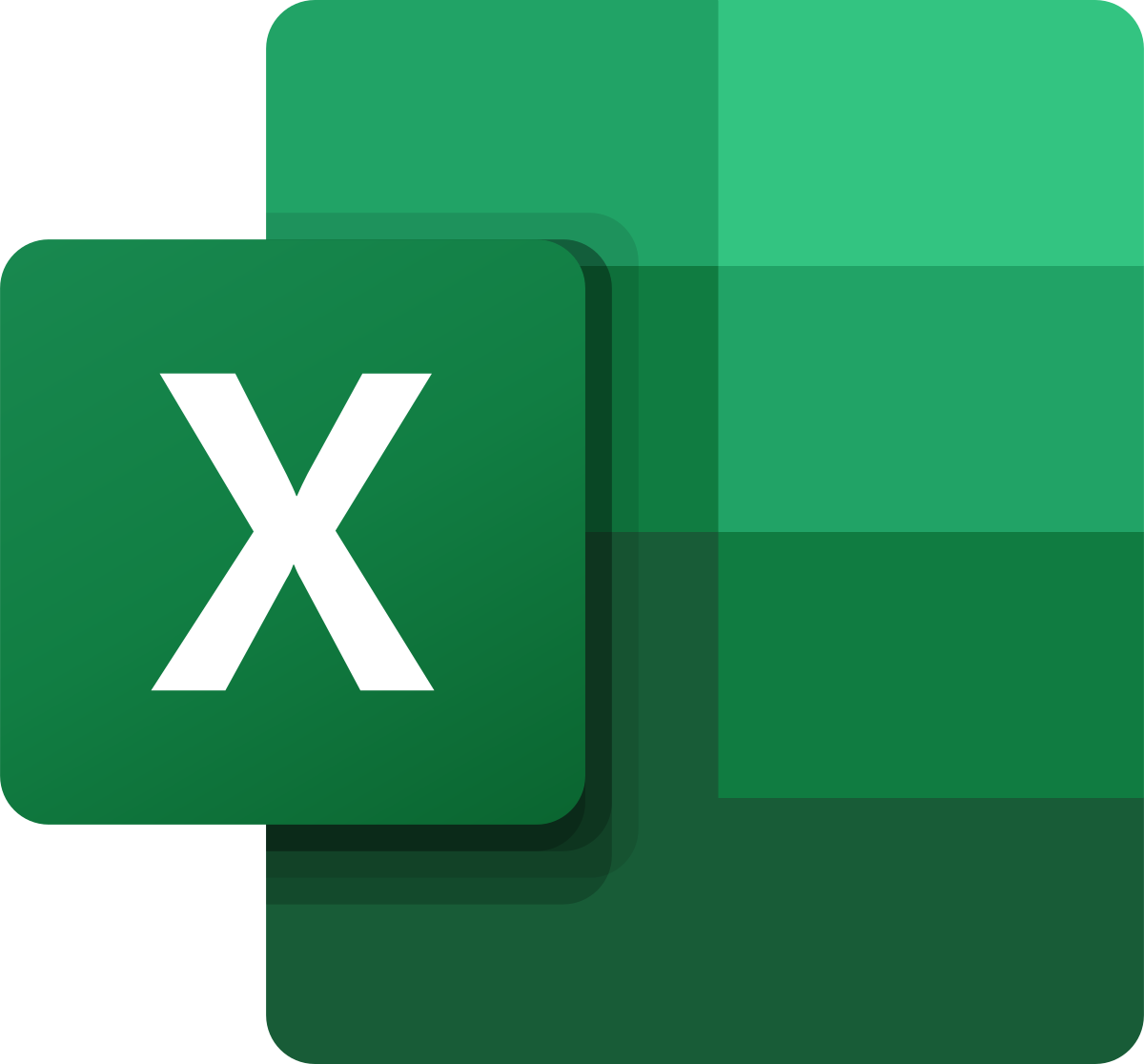 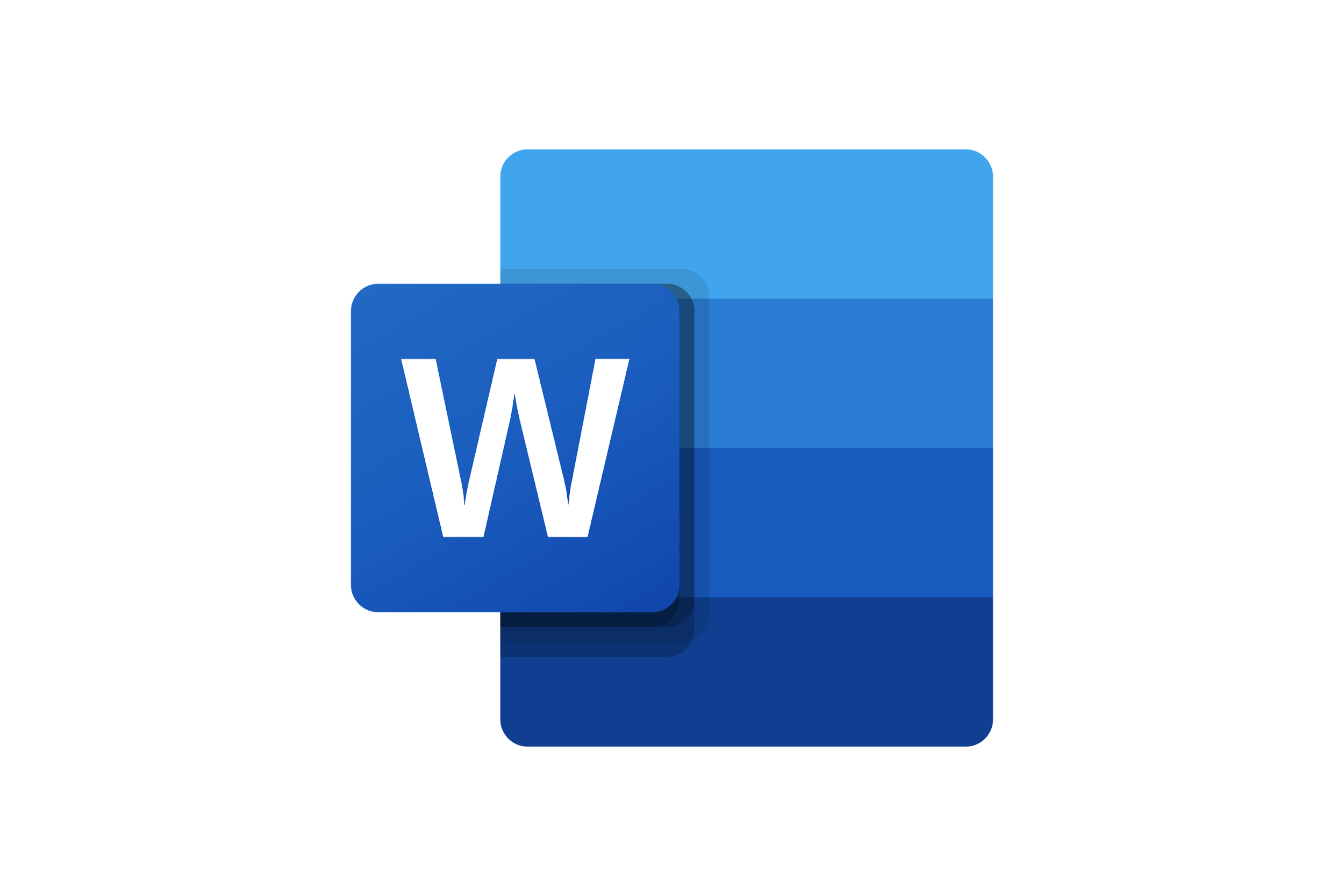 Multiple data sources merged together
Reports made “board ready”
Reports provided to leadership
Reports approved
Plan submitted back to system
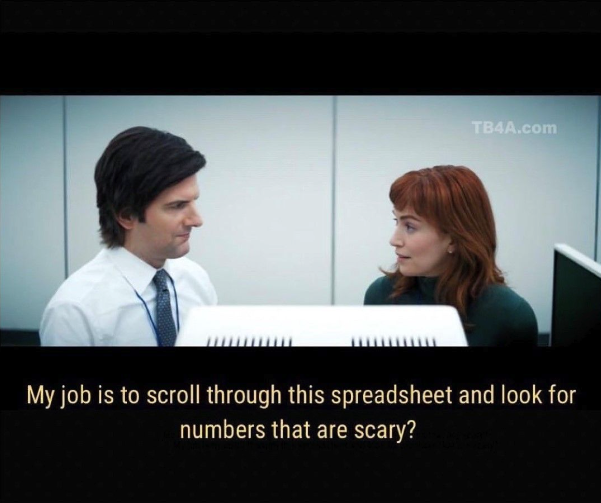 [Speaker Notes: Speaker: Chris

TV Show Severance]
The Finance and Accounting Disconnect
Varying Priorities and Disconnected Systems
VP of Accounting
VP of Finance
Slowly closing the books
Disconnected
Hesitancy in reporting
Reactive
Scattered financial plans
Disconnected
Slow Processes
Reactive
The Modern CFO Tech Stack
Strategic Partnerships
For Modern CAOs and CFOs
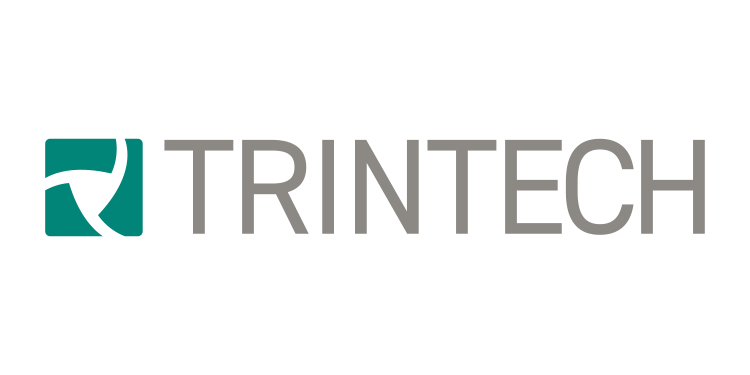 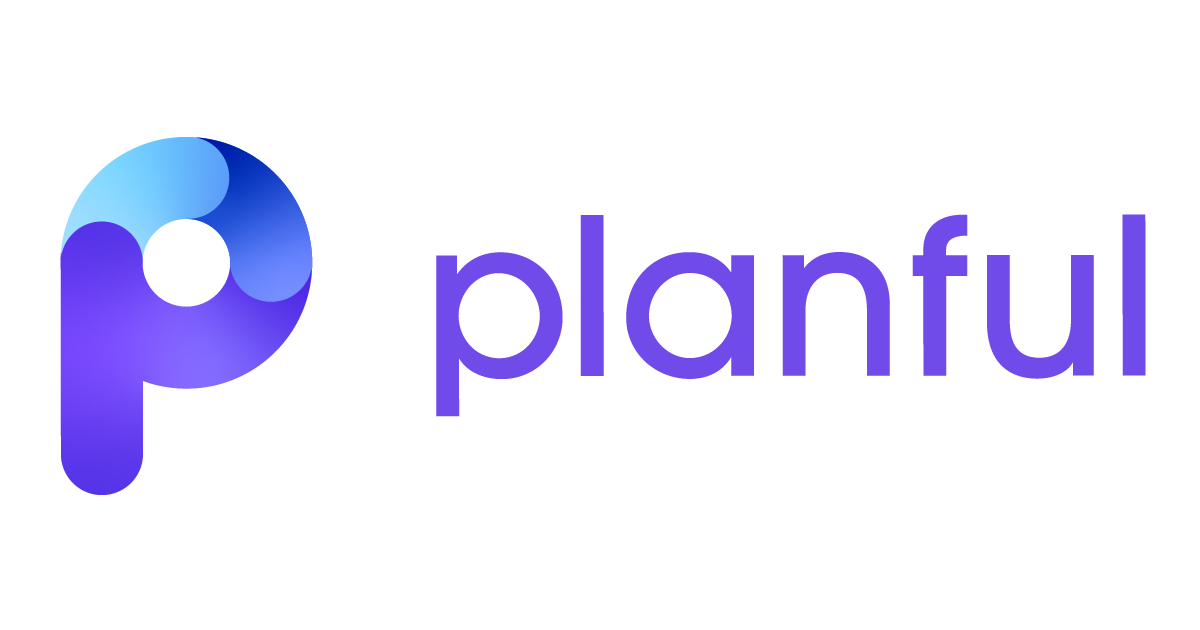 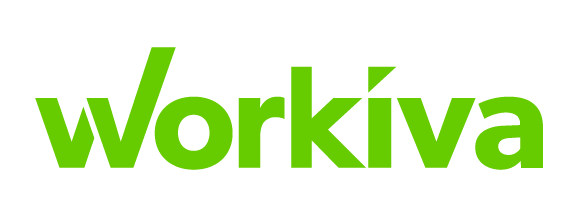 [Speaker Notes: CHRIS: Have everyone give a 30-60 overview of their organization. 


Planful is a financial performance management tool designed to support core financial planning]
The Modern Close Management Process
Report Creation
Report Automation
Data Source
GL Data
Reconciliations
Consolidations
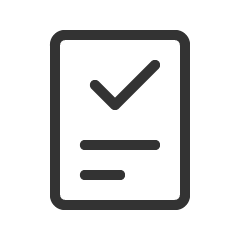 Books Close
Actual’s are ready for reporting
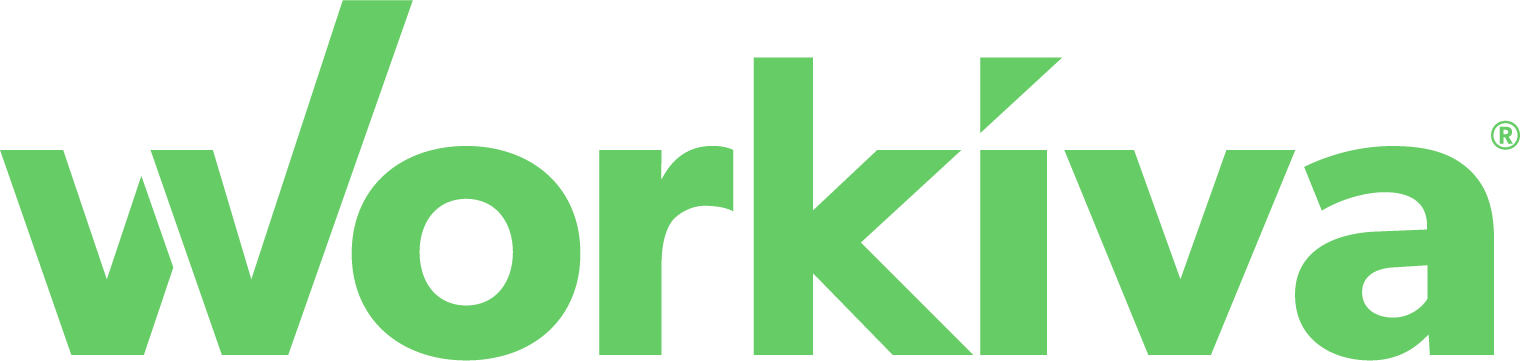 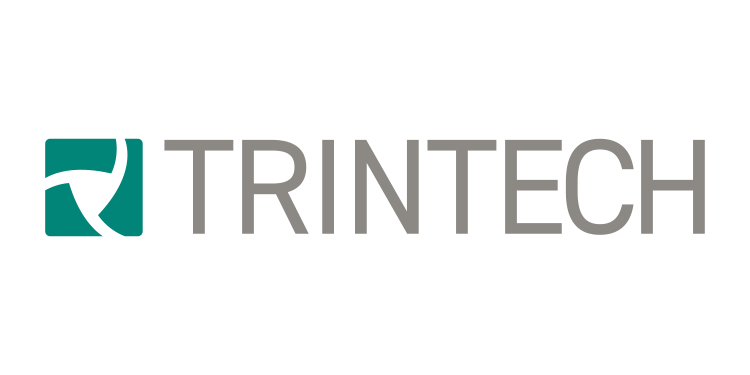 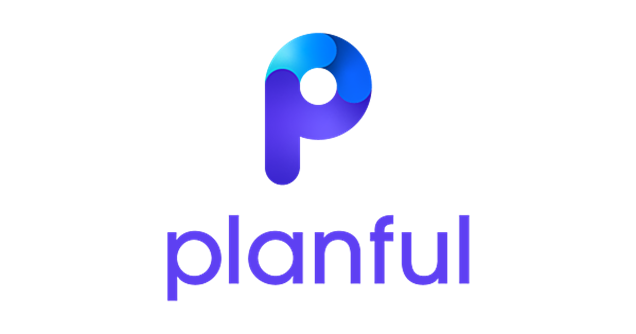 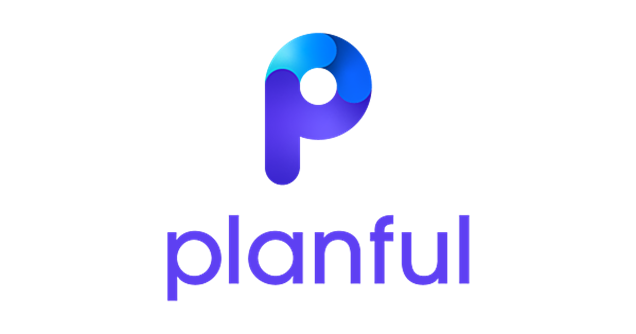 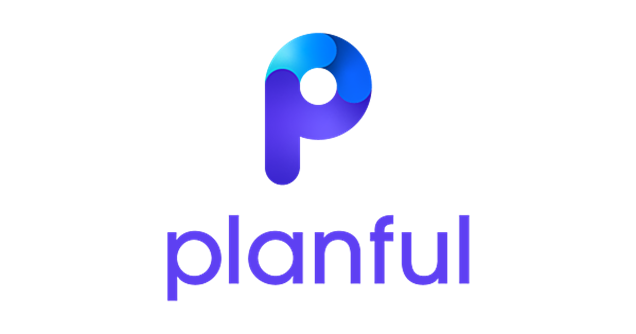 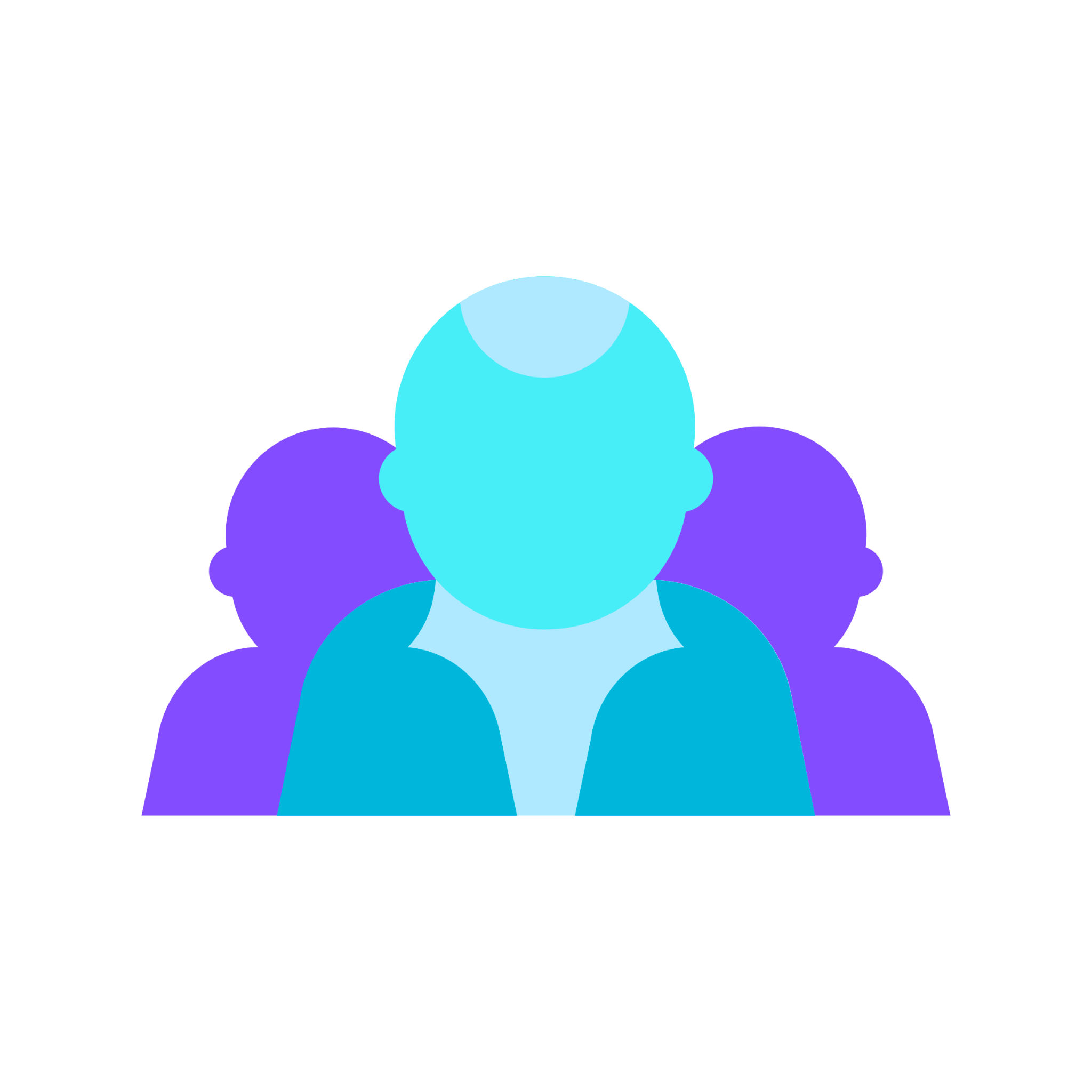 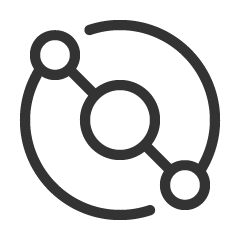 ERP Data
GL Data – Chart of Account, Trial Balance Transactions,Currency Data
Reconciliations
Consolidations Engine
Drag-drop Reports
GLbalances
Final Mile of Reporting
Linking and collaborative capabilities automate final reports in spreadsheets, documents, and slide decks
Financial Statements
Variance Analysis
Forward Looking Statements
Trialbalance
AccountReconciliations
Balance Amounts Requiring Adjustments determined
Top SideJournal Entries
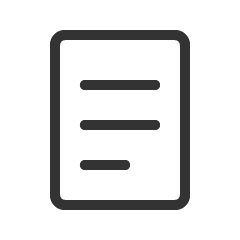 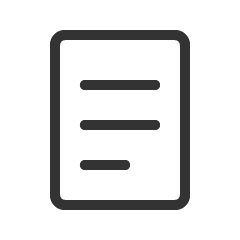 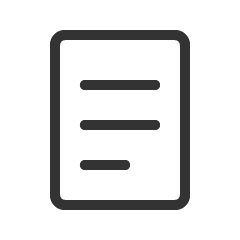 Transactions
Common Motivators
Similar challenges our customers faced before transformation takes place
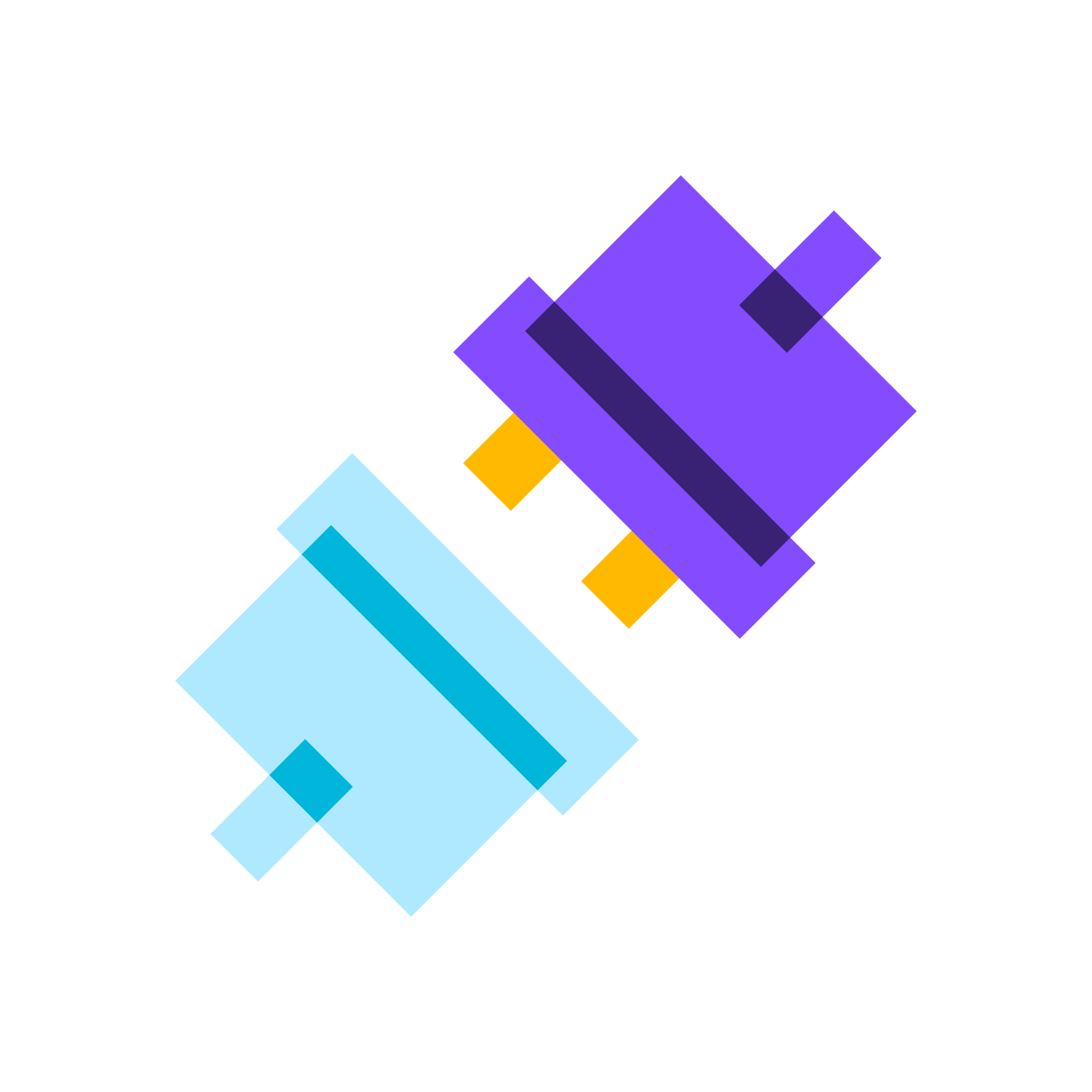 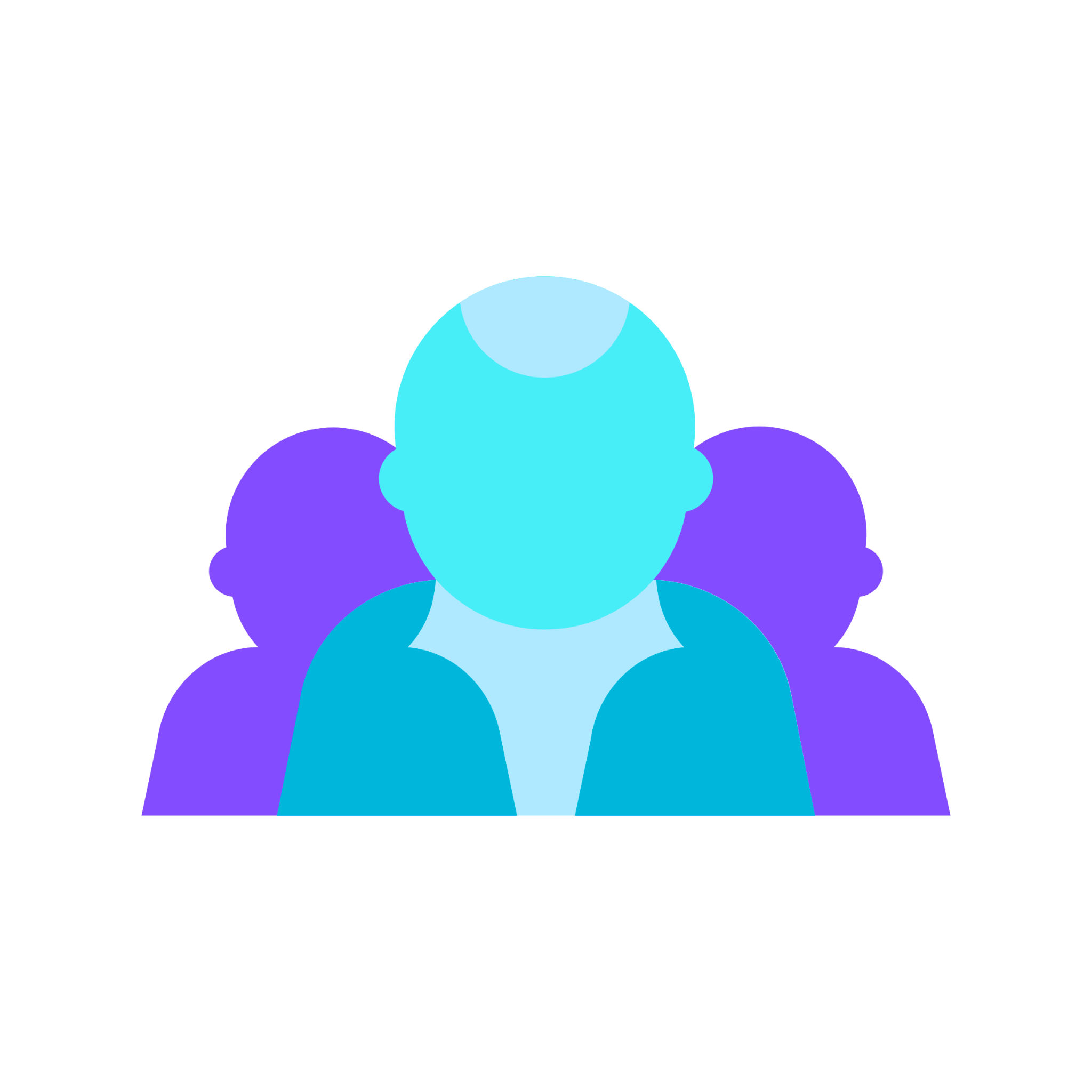 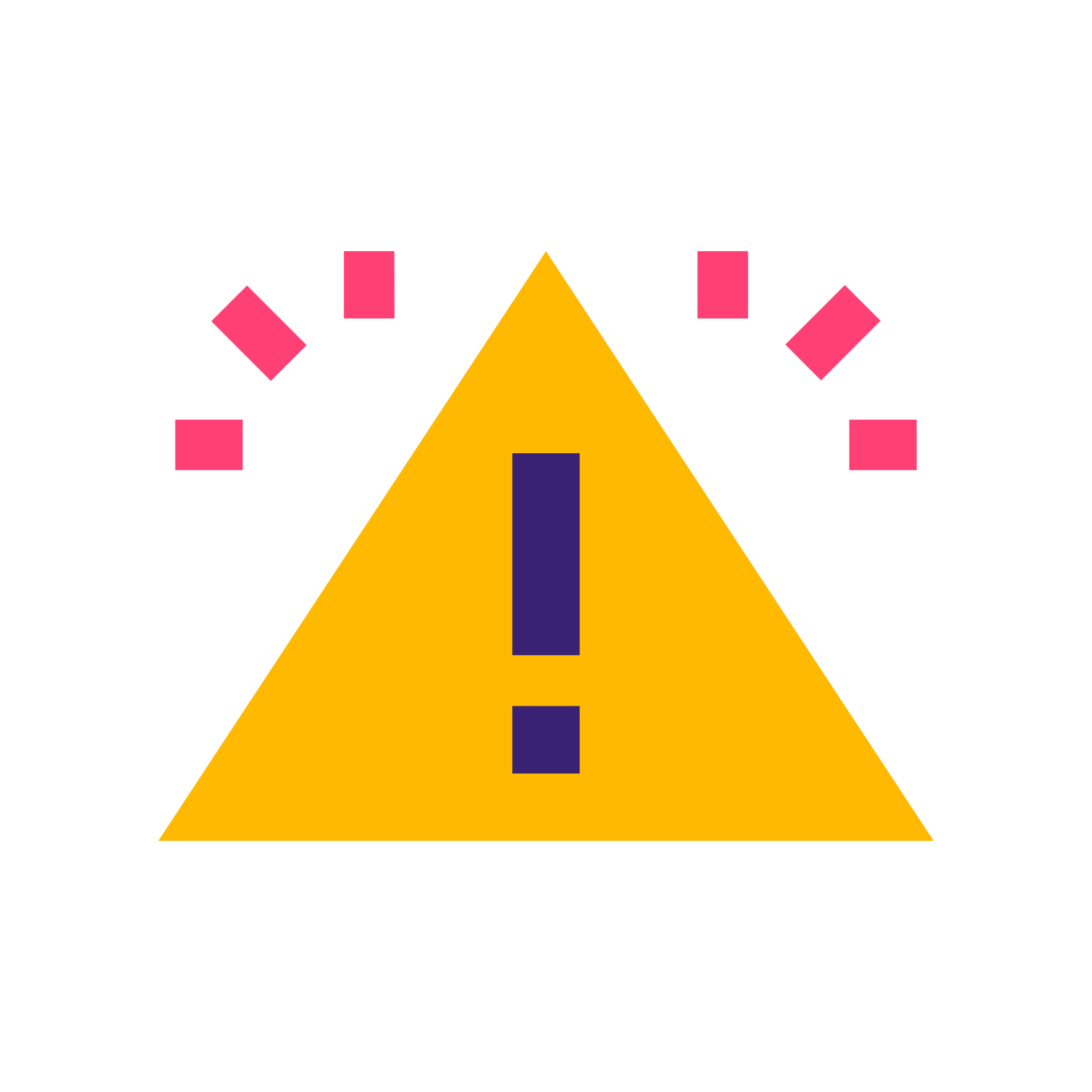 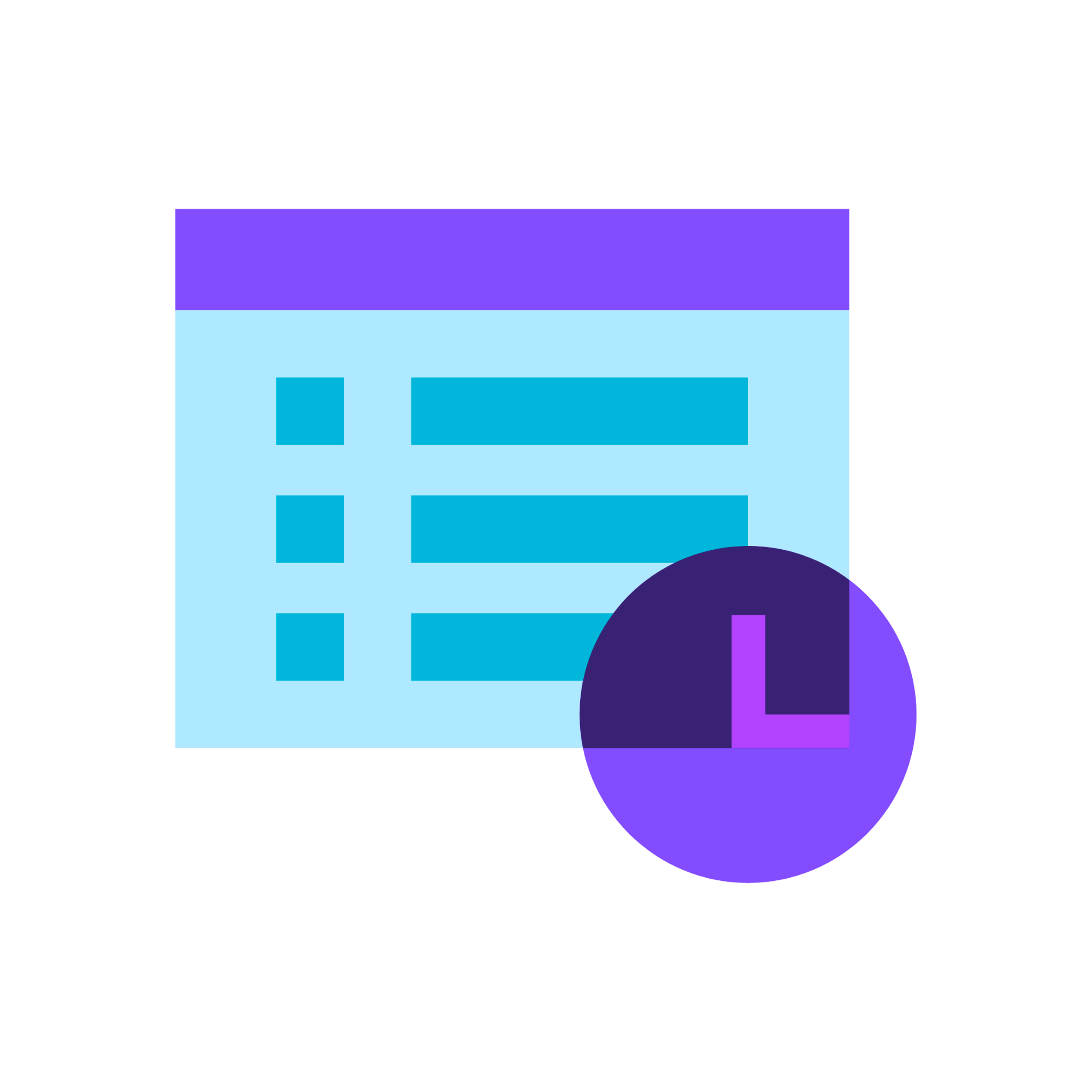 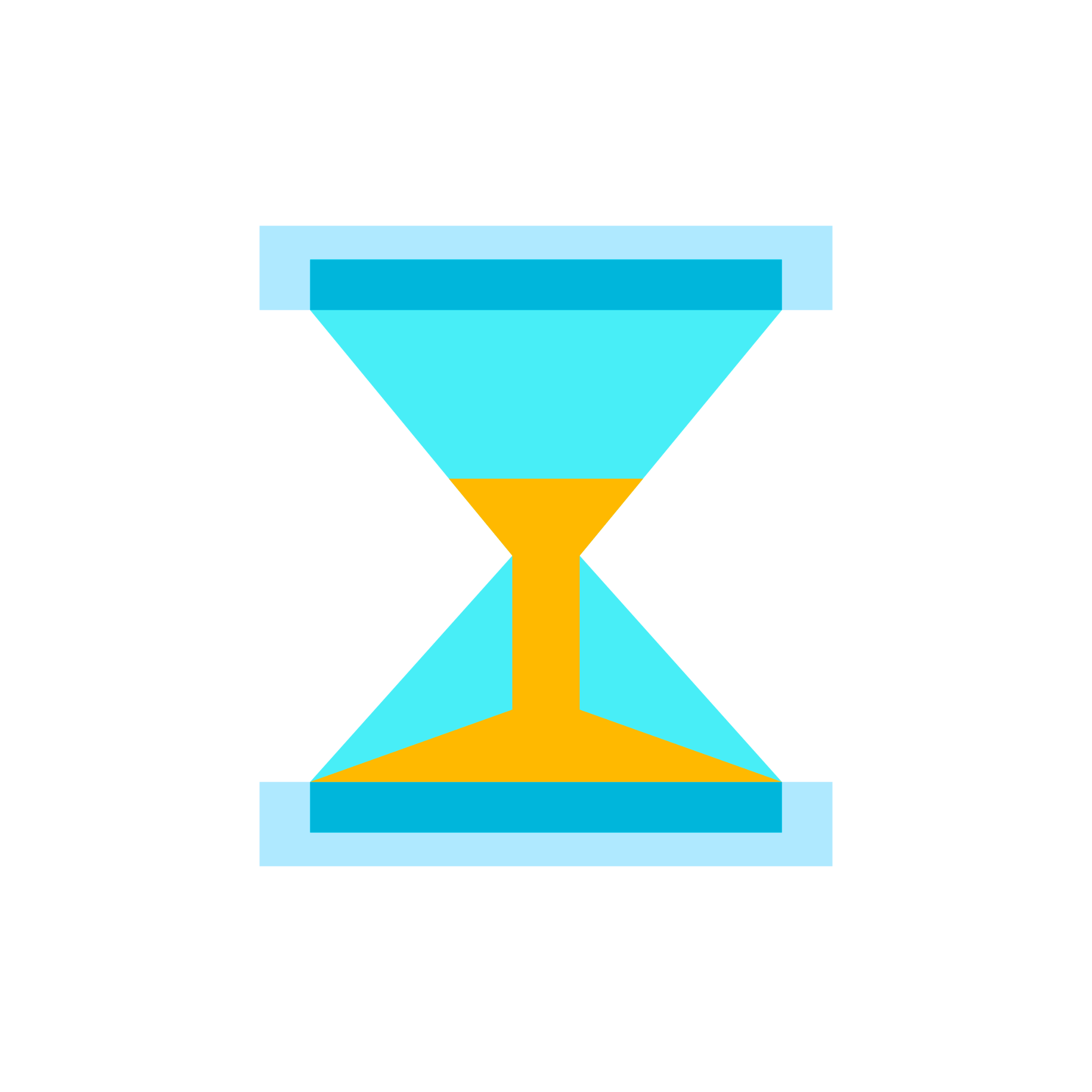 Insufficient technology& resources
Mandated by leadership
Pressured to reduce risk
Increased regulatory standards
Pressuredto meet a changing environment
How are your current tools and processes serving you?
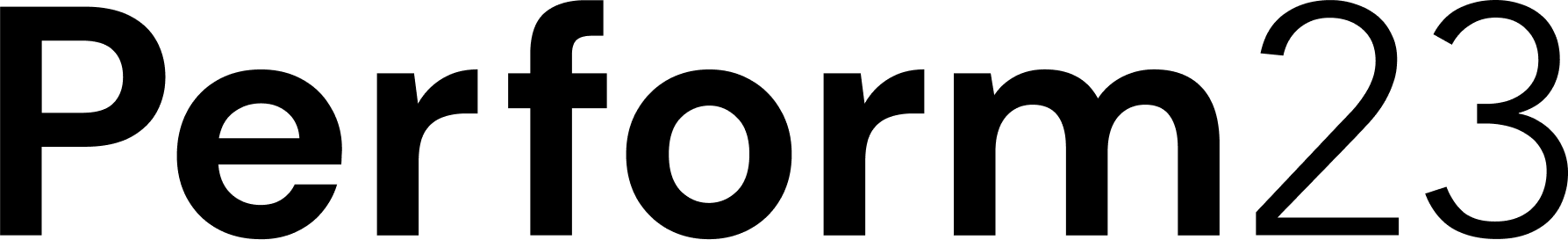 Poll time!
Can you thinkof processes still being done inExcel today?
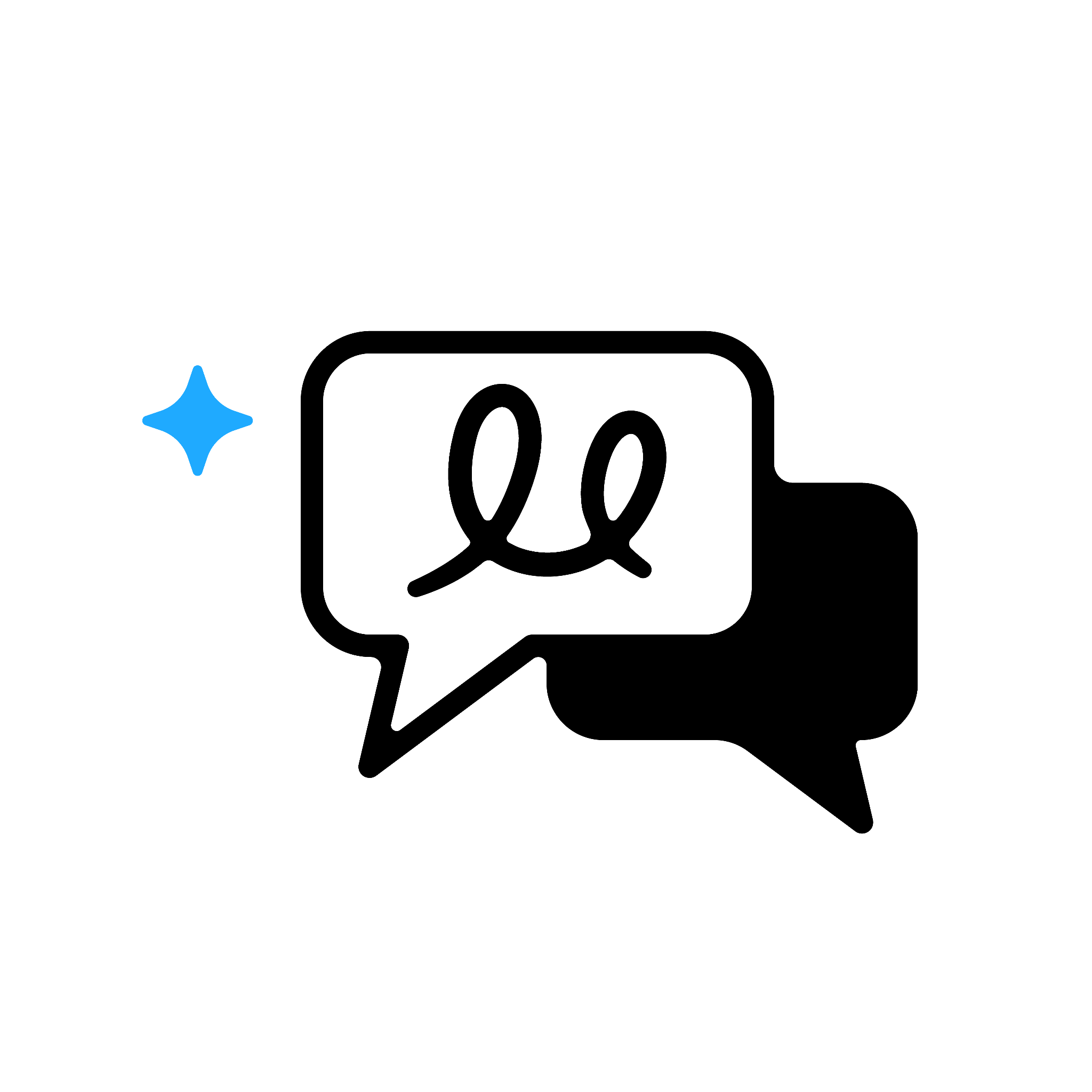 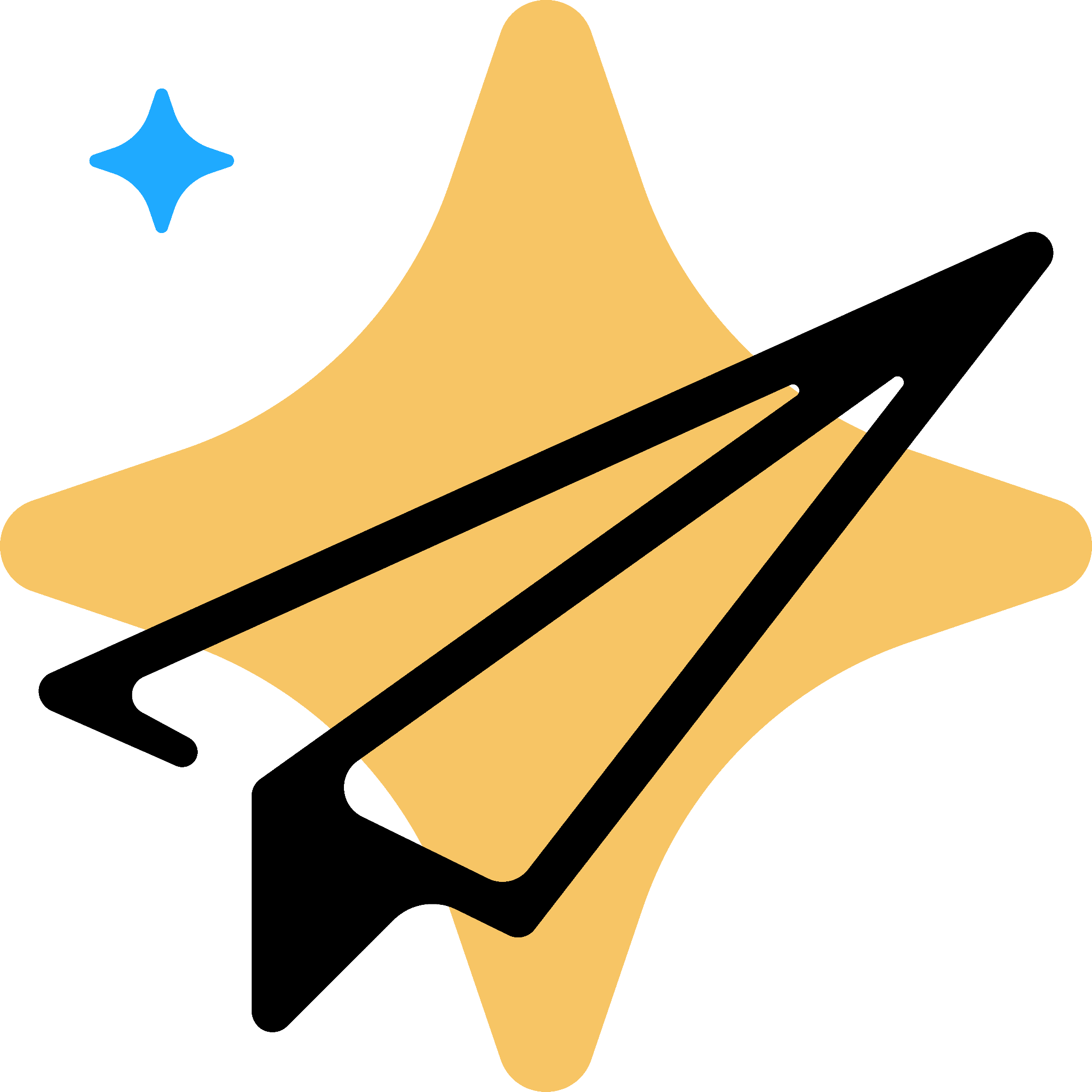 Poll time!
Who here feels like they still spend too much time on non value added work?
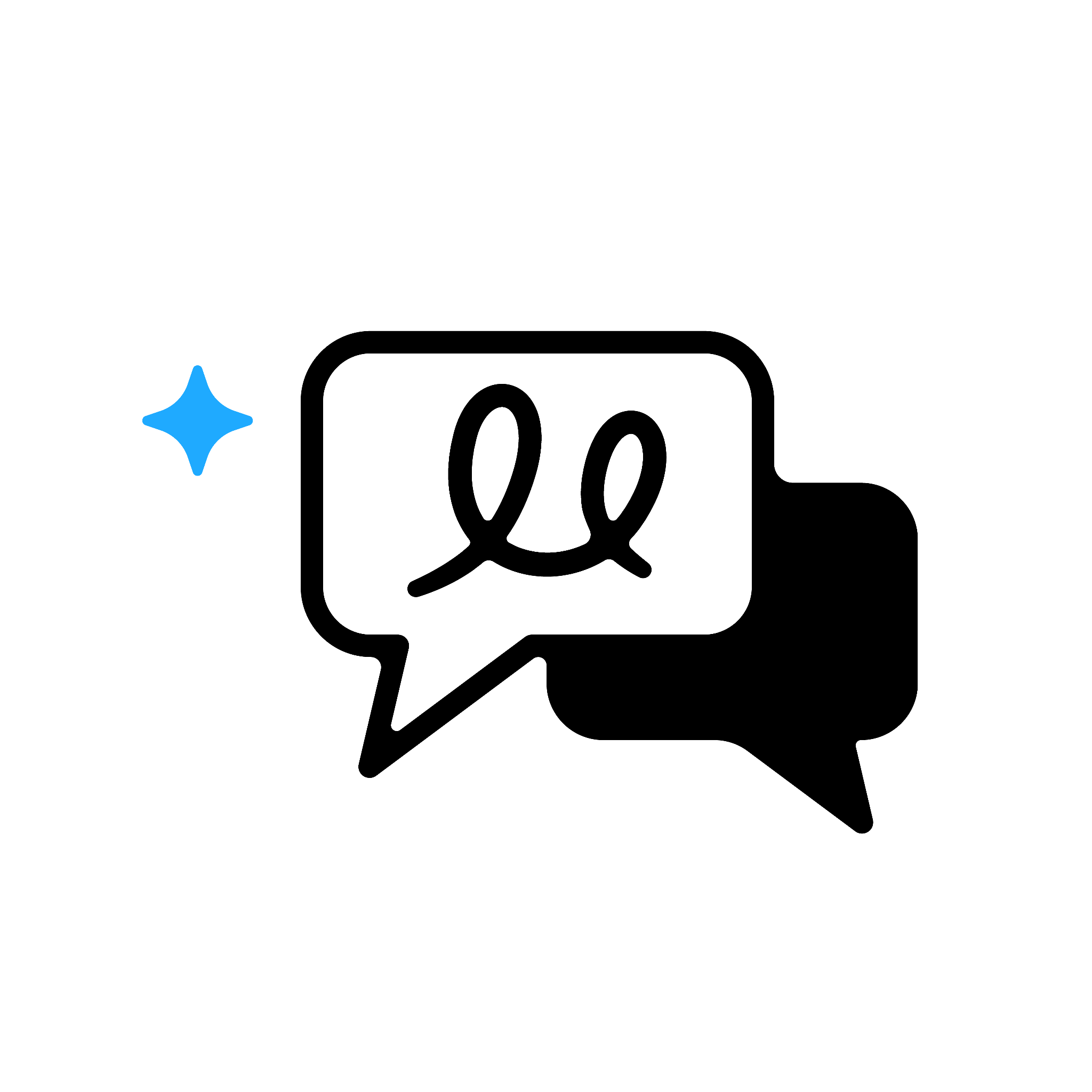 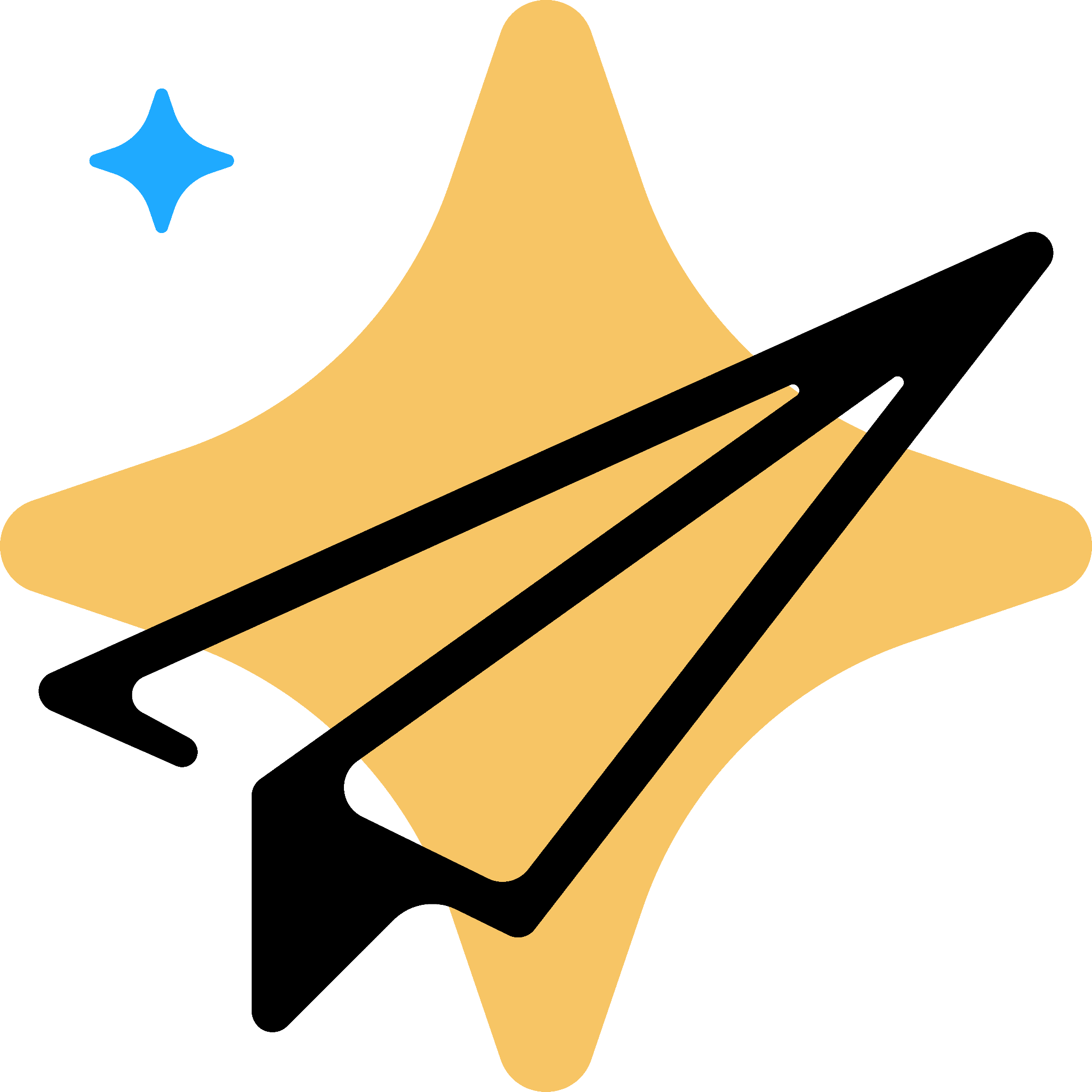 Poll time!
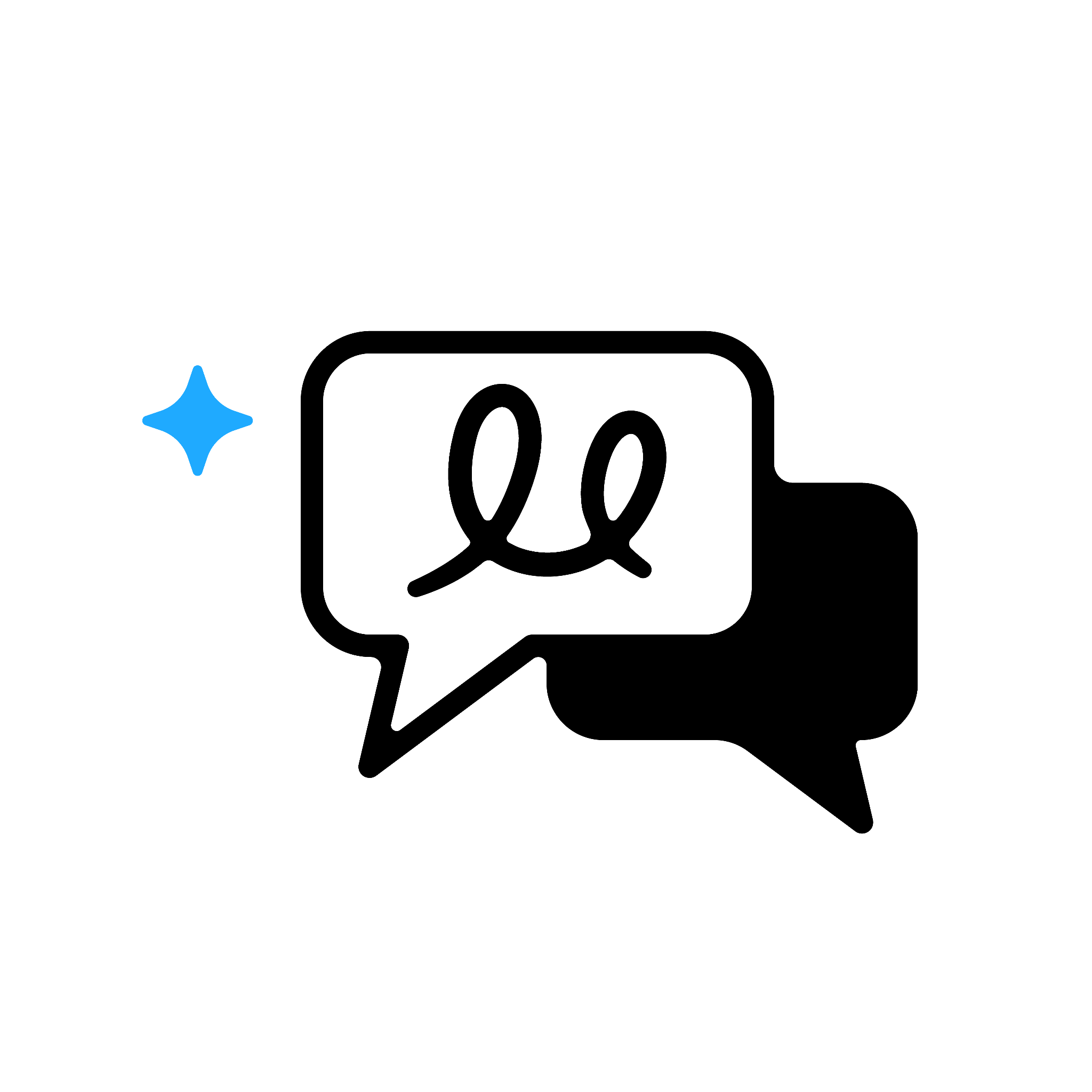 Would getting actuals finalized faster speed up your process and allow you to add more value?
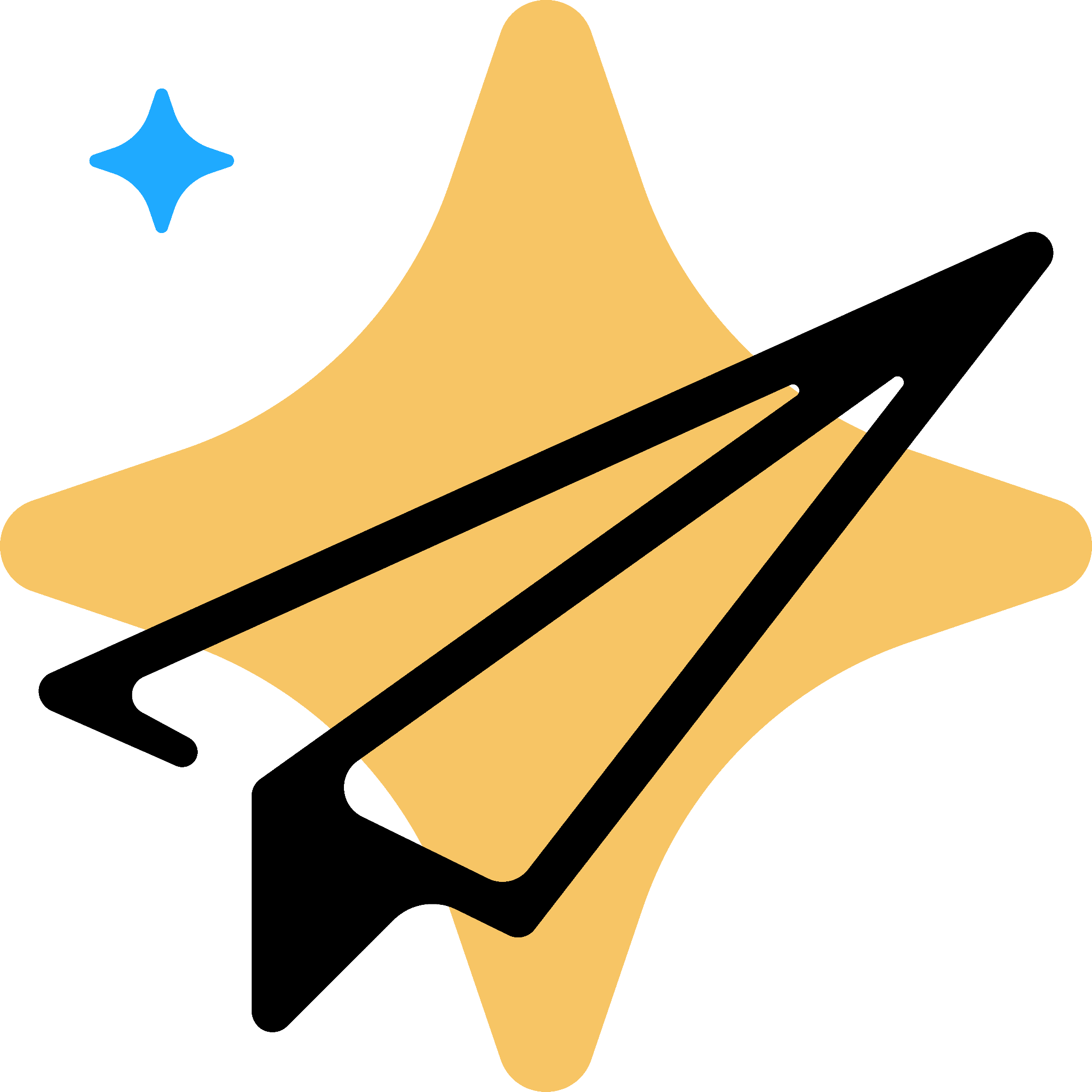 Questions?
Q&A with your speaker